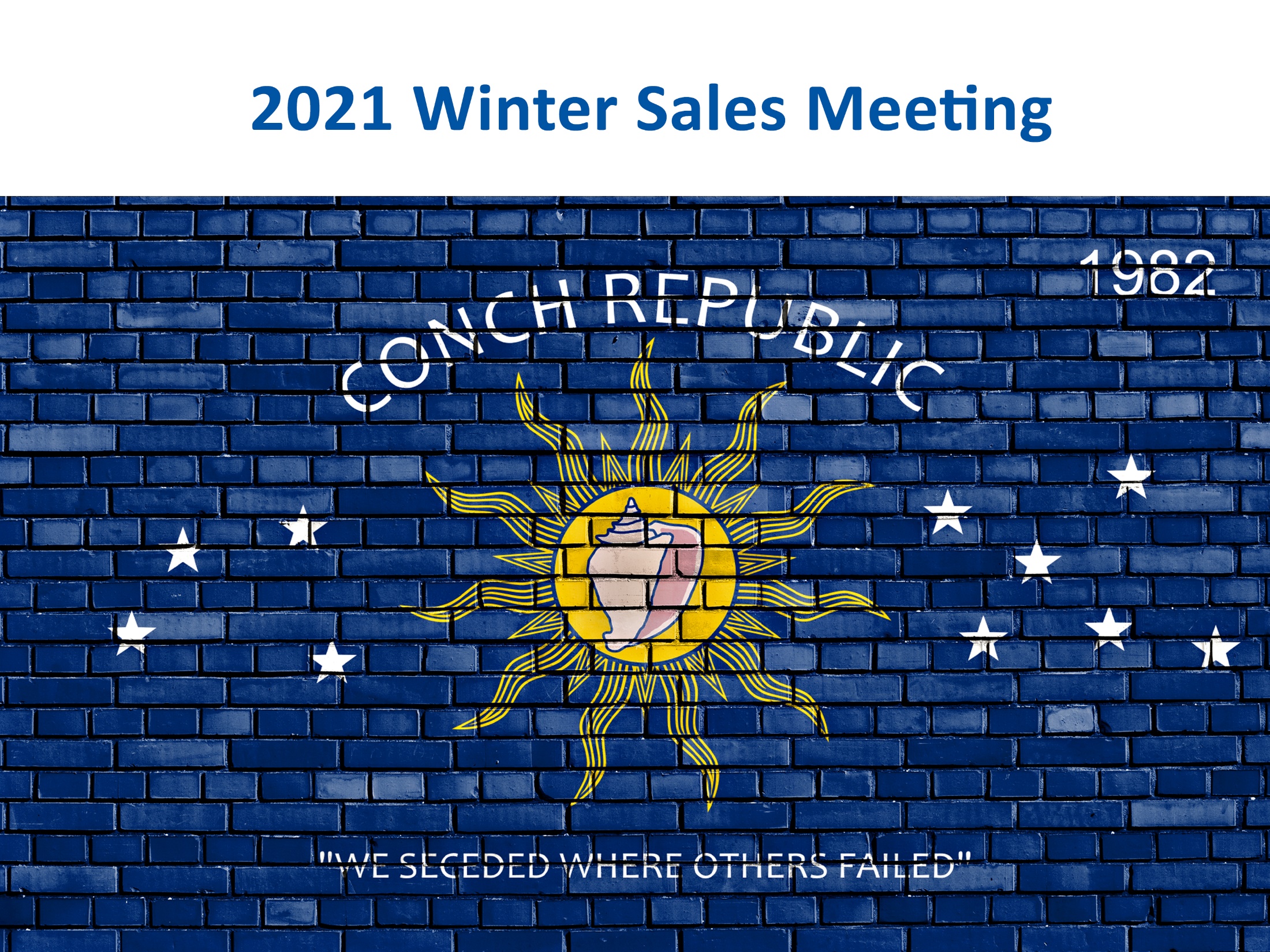 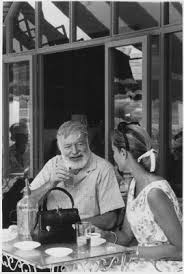 Todays Outcomes
Discuss KH Sales Strategy
NCA
New Available Product
What’s in the pipeline
Making the MOST out of an Adoption
Bring Home the Sales
Adoption Champions
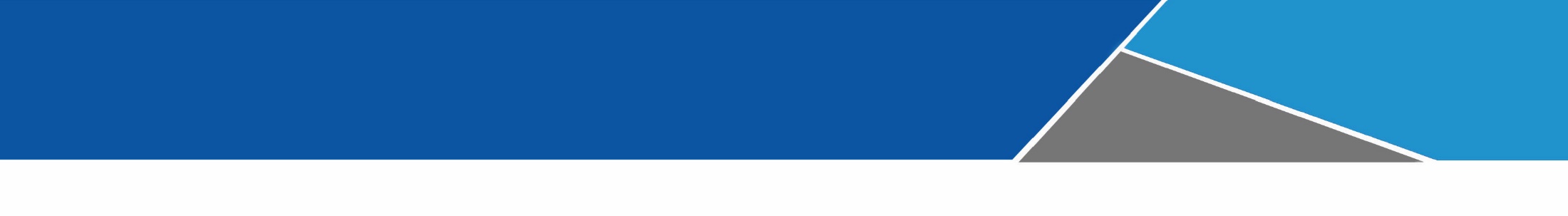 KH Sales Philosophy
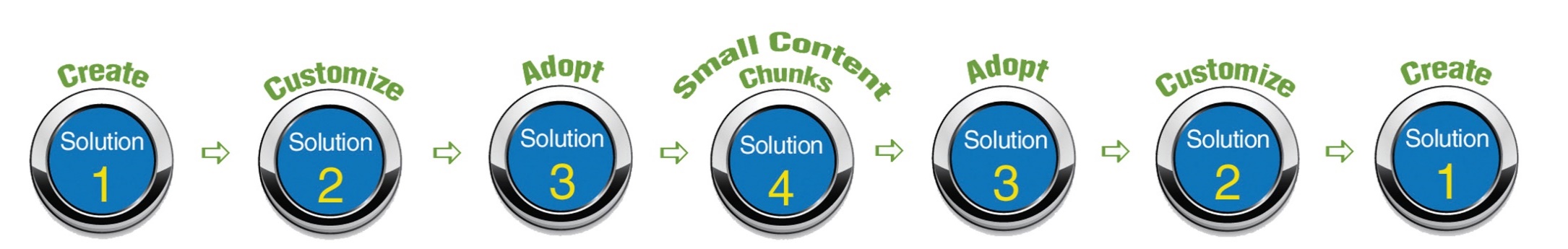 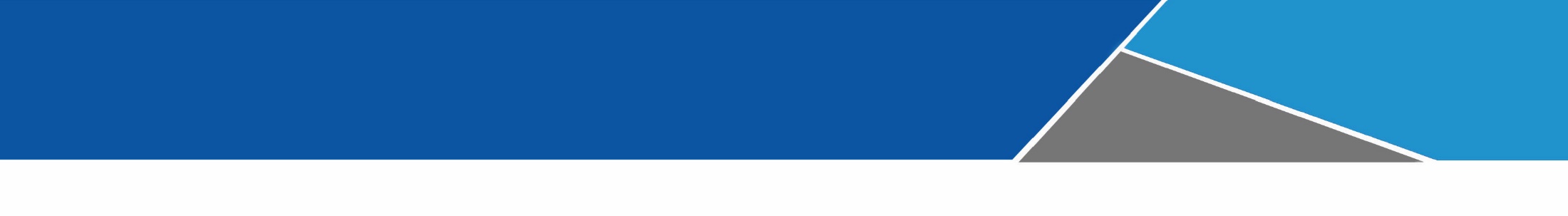 NCA
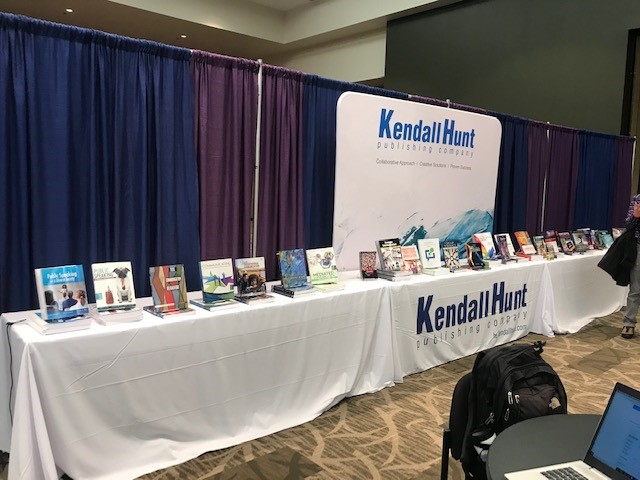 119 Leads
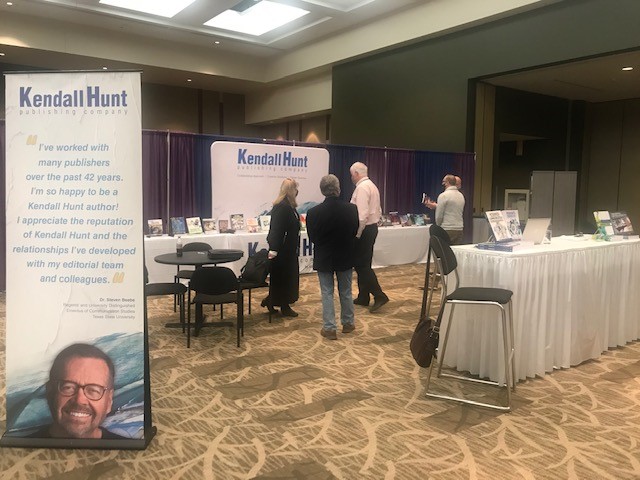 $833,370
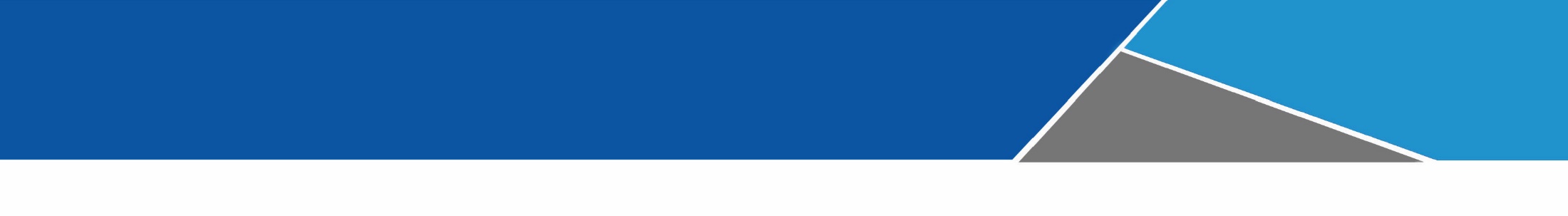 Pearson
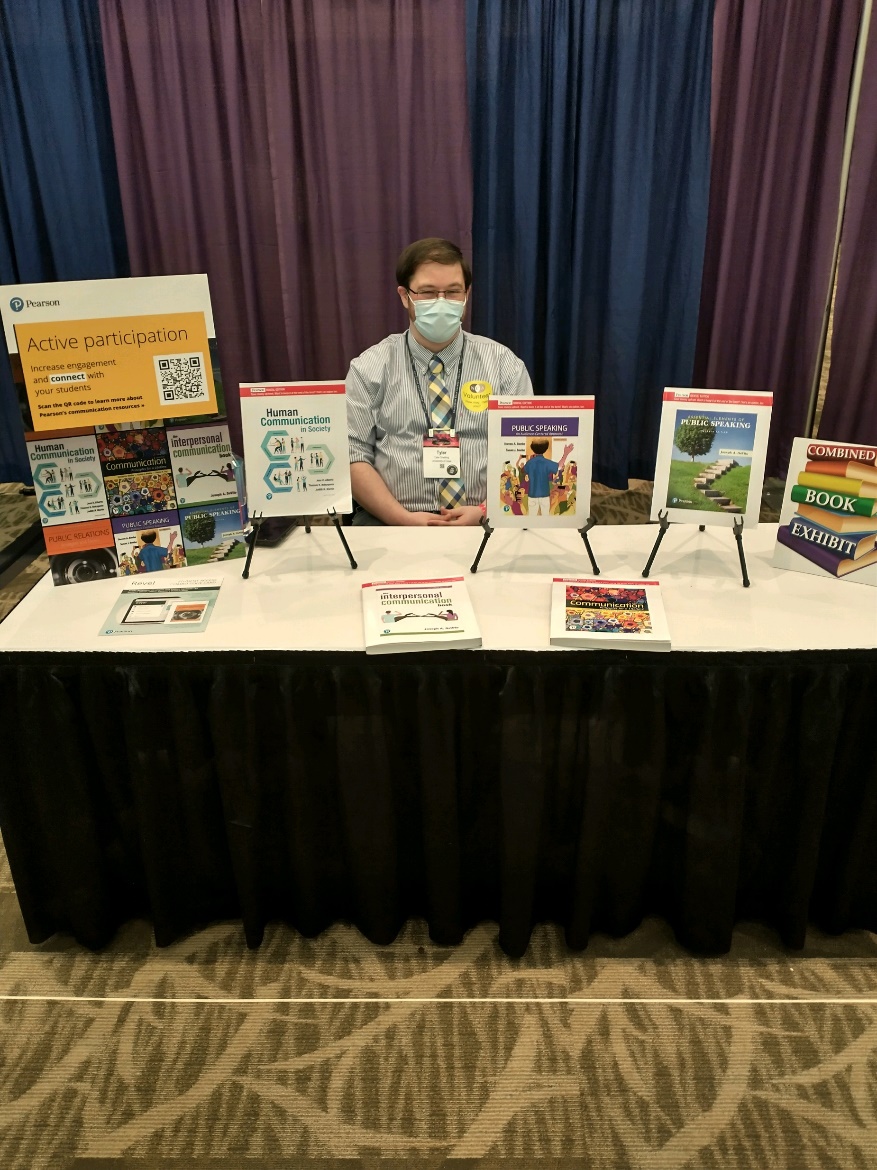 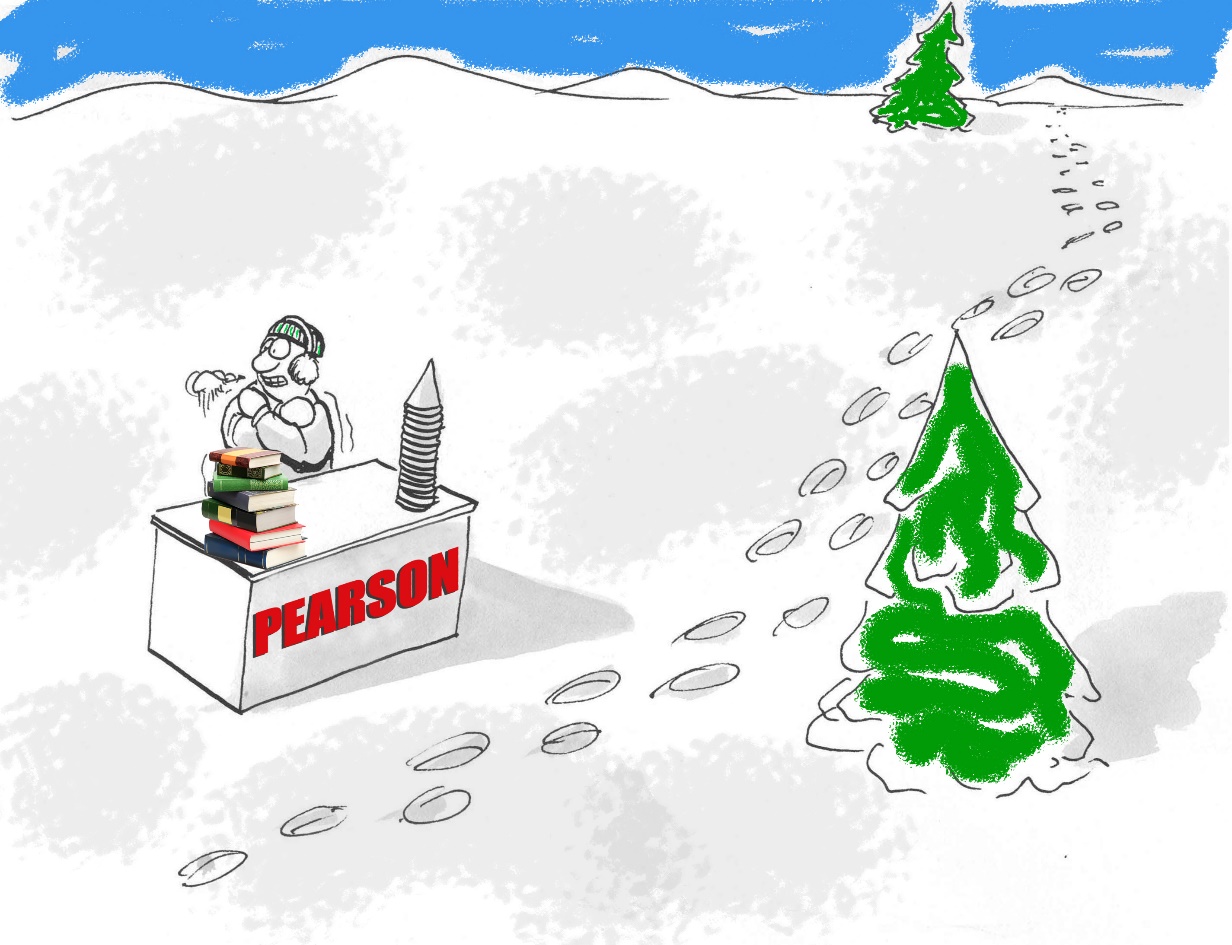 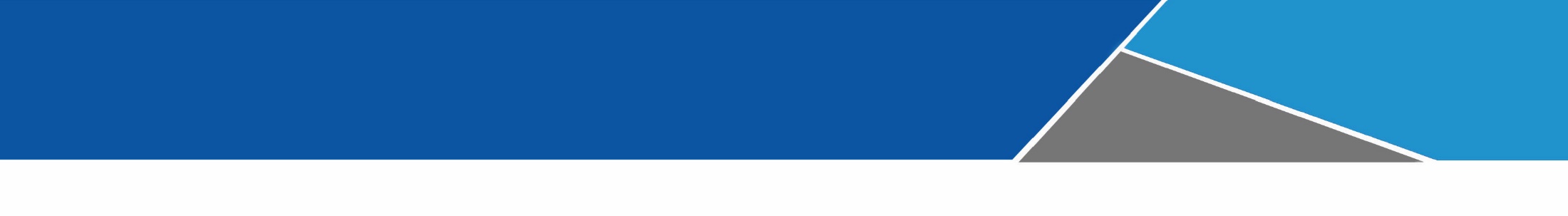 Business
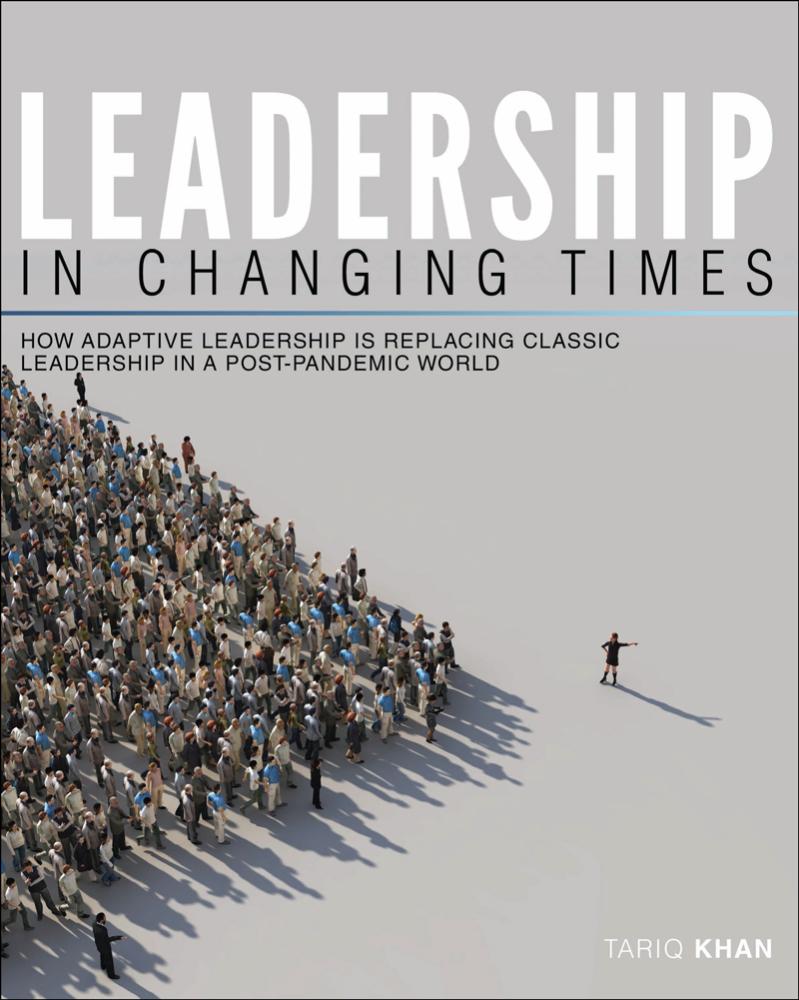 The need for trusted and effective leaders is essential to creating a new era for inclusivity and innovation. As an experienced thought partner, Khan moves in spaces of influence to strike the right connections between teams and the global communities they serve, making his book an incredible resource for any leader of today.Craig Williams, President, JORDAN Brand, Nike
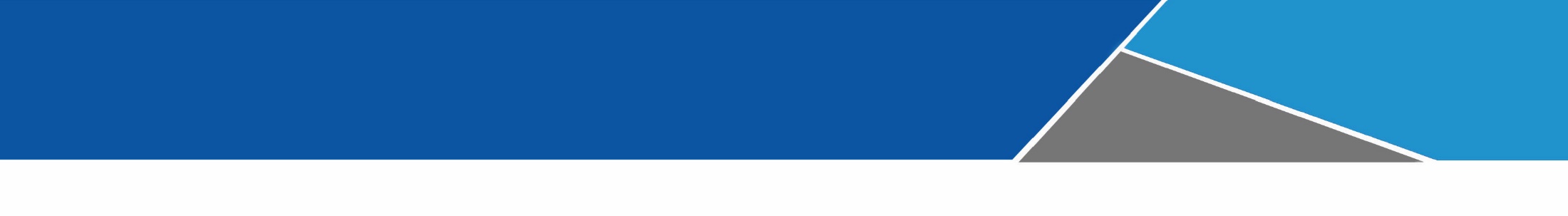 Business
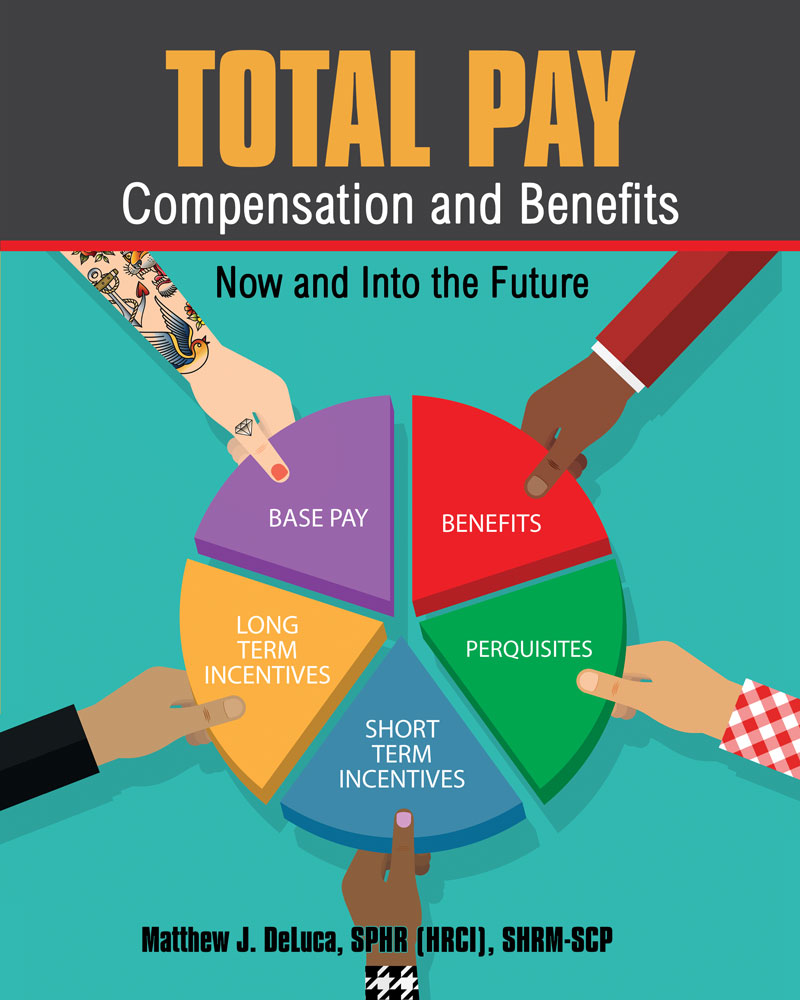 Compensation
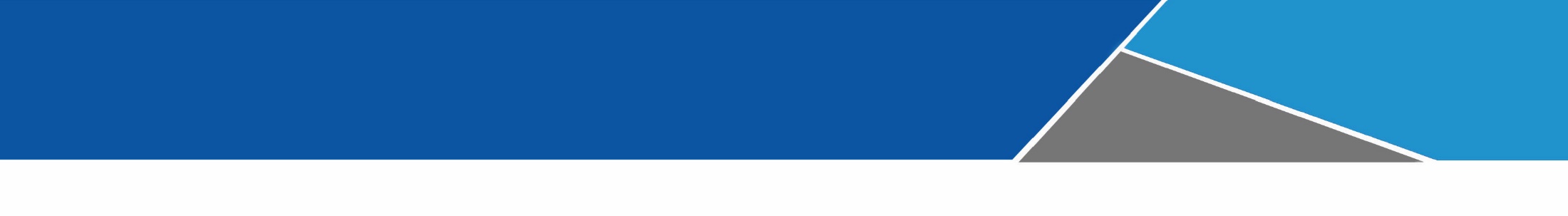 Business
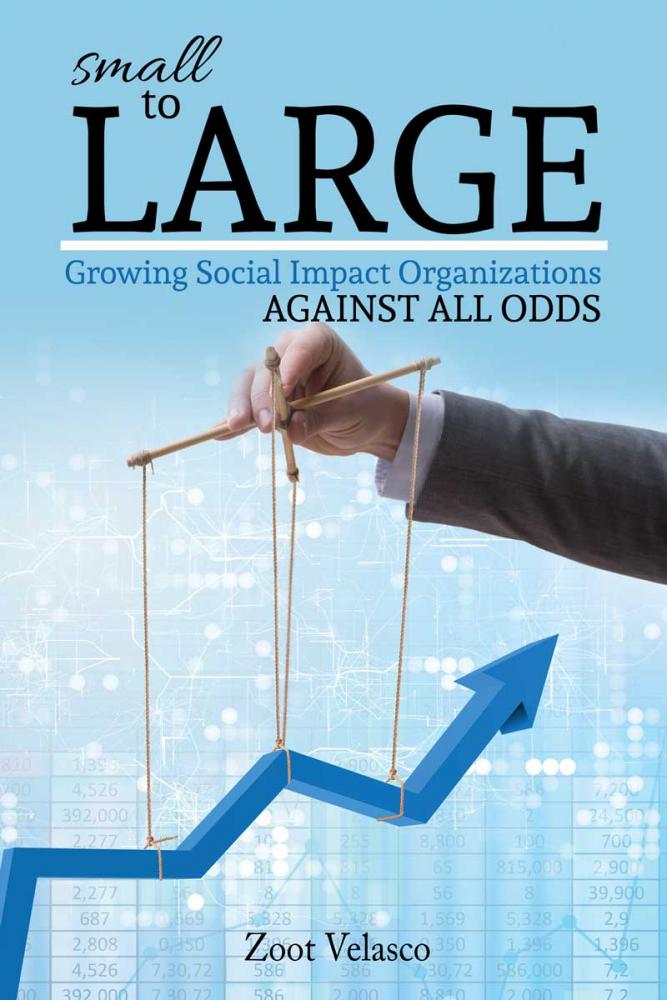 Small Business Management for Non-Profits
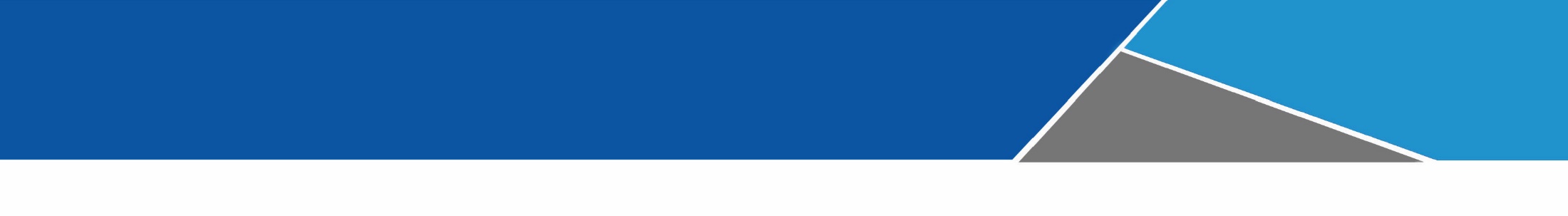 Business
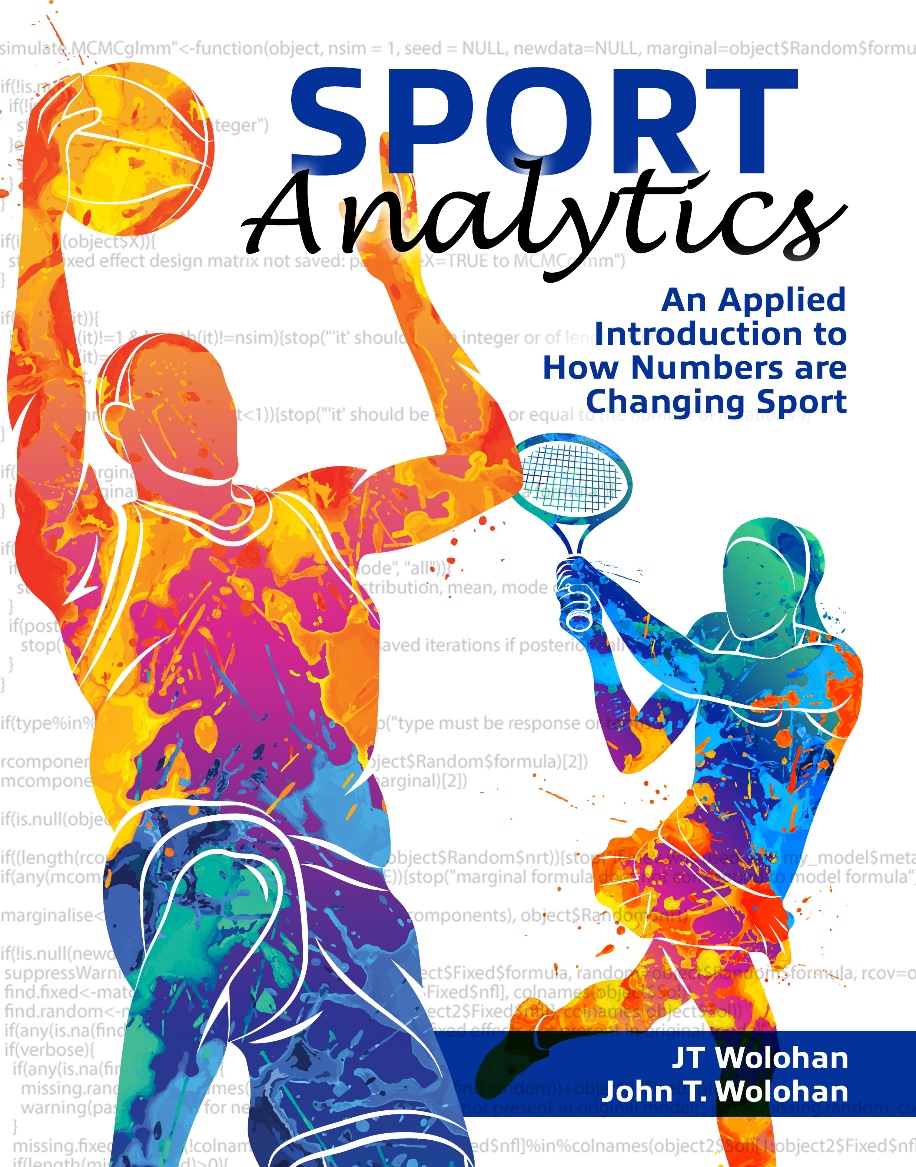 Sport Analytics- Co Author of Sport Law
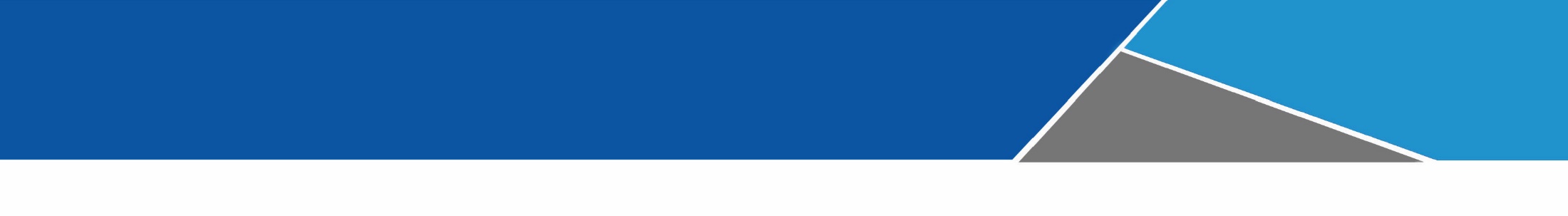 Business
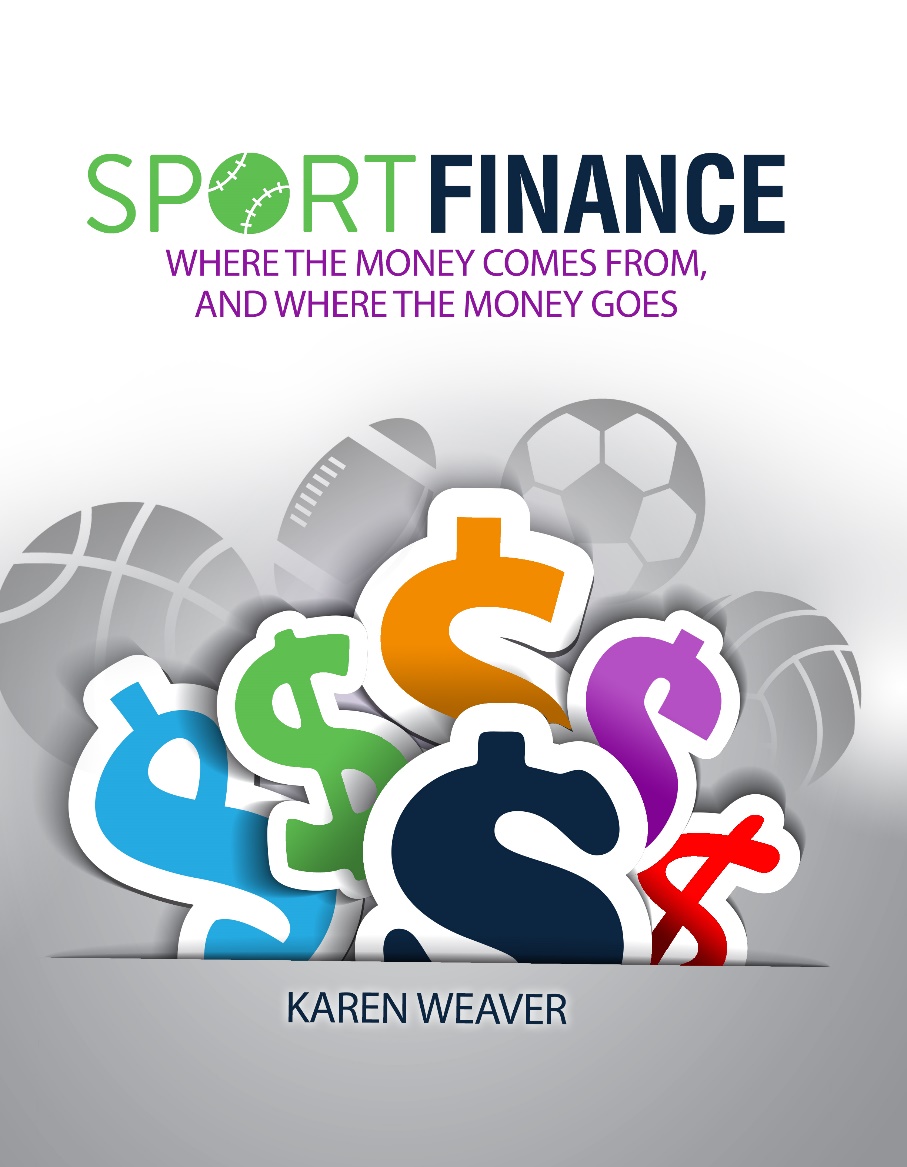 Sport Finance- Edited by Experts
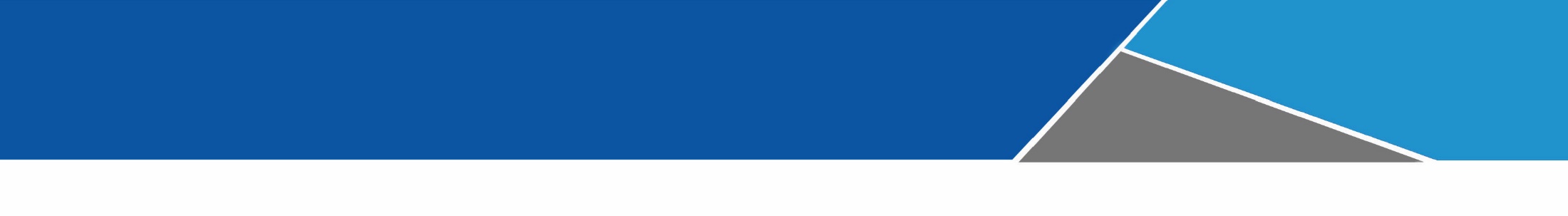 Business
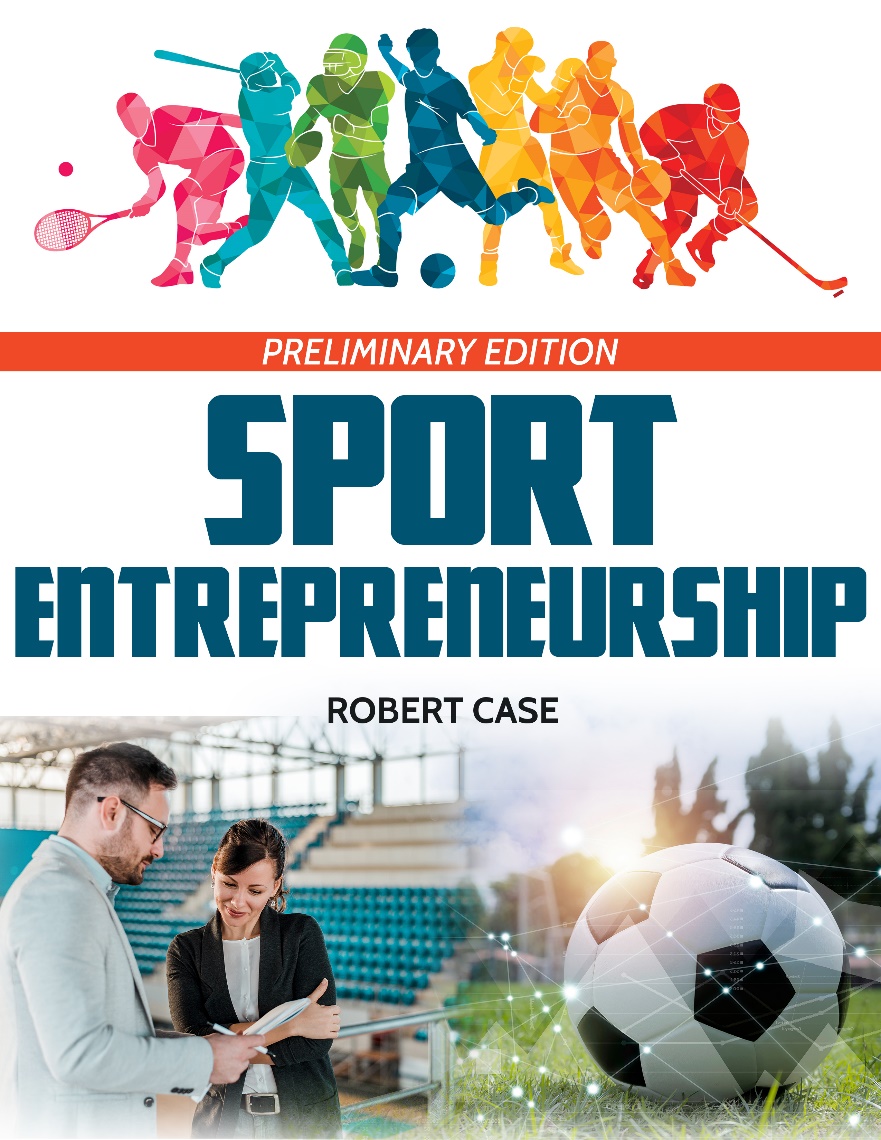 Sport Entrepreneurship
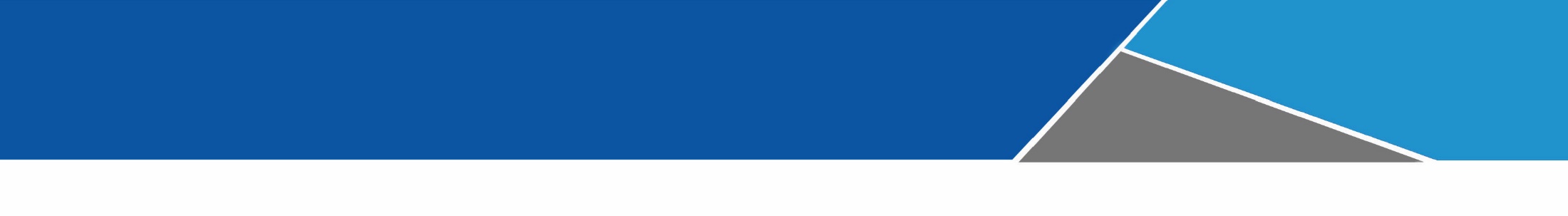 Communication
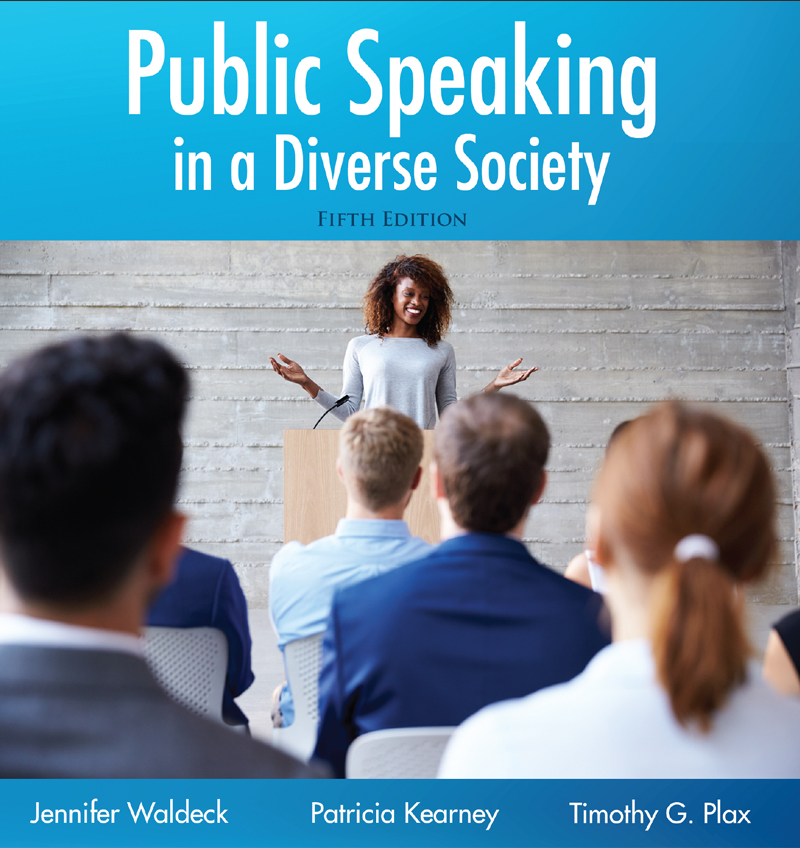 GRL ONLY
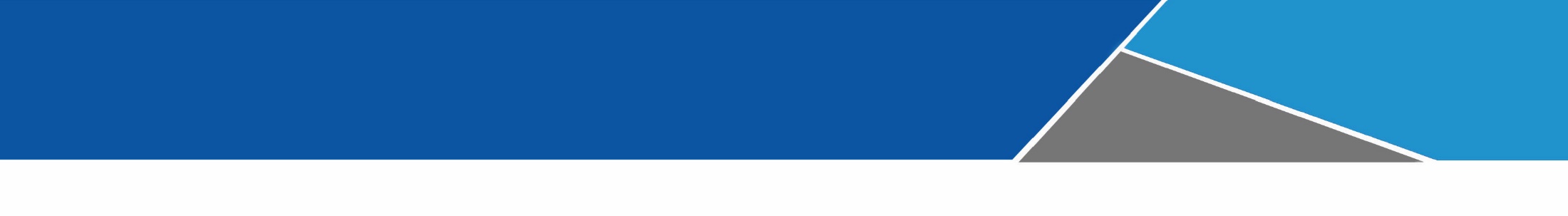 Communication
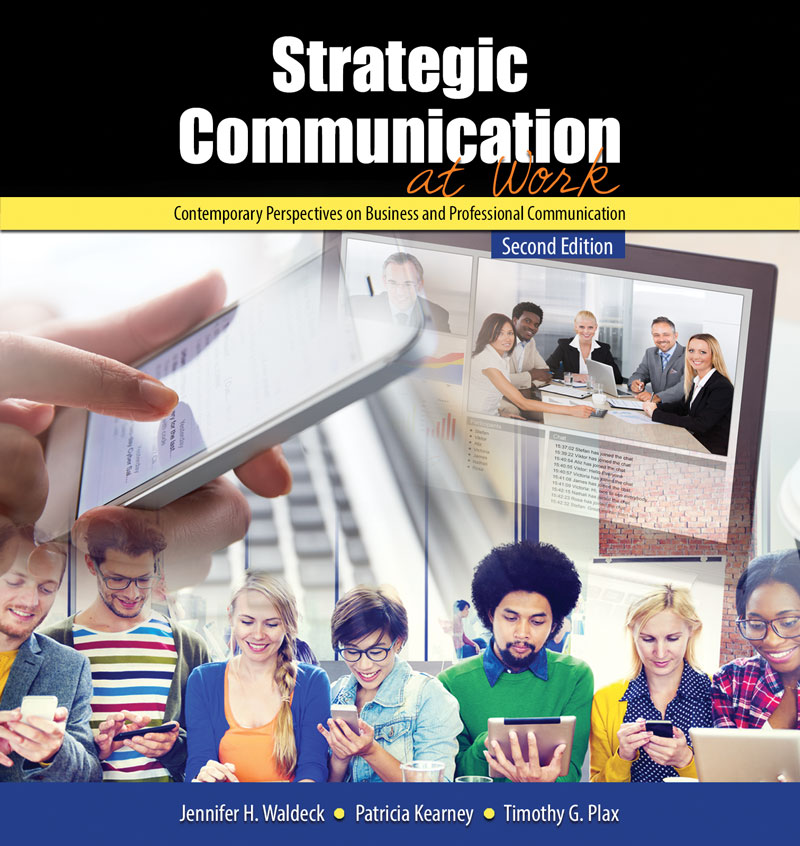 GRL ONLY
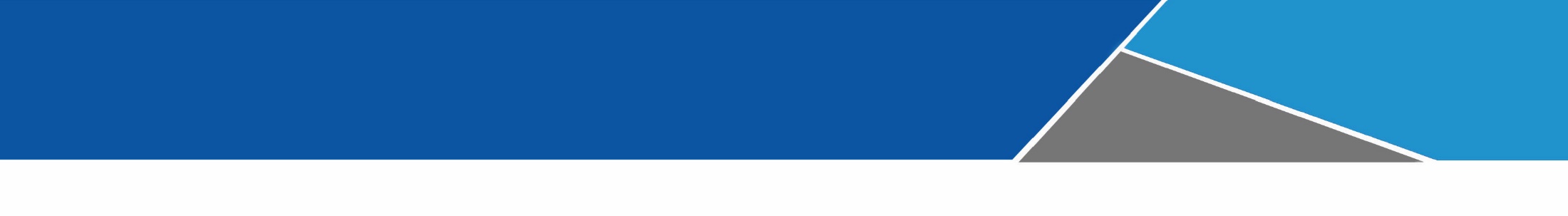 Communication
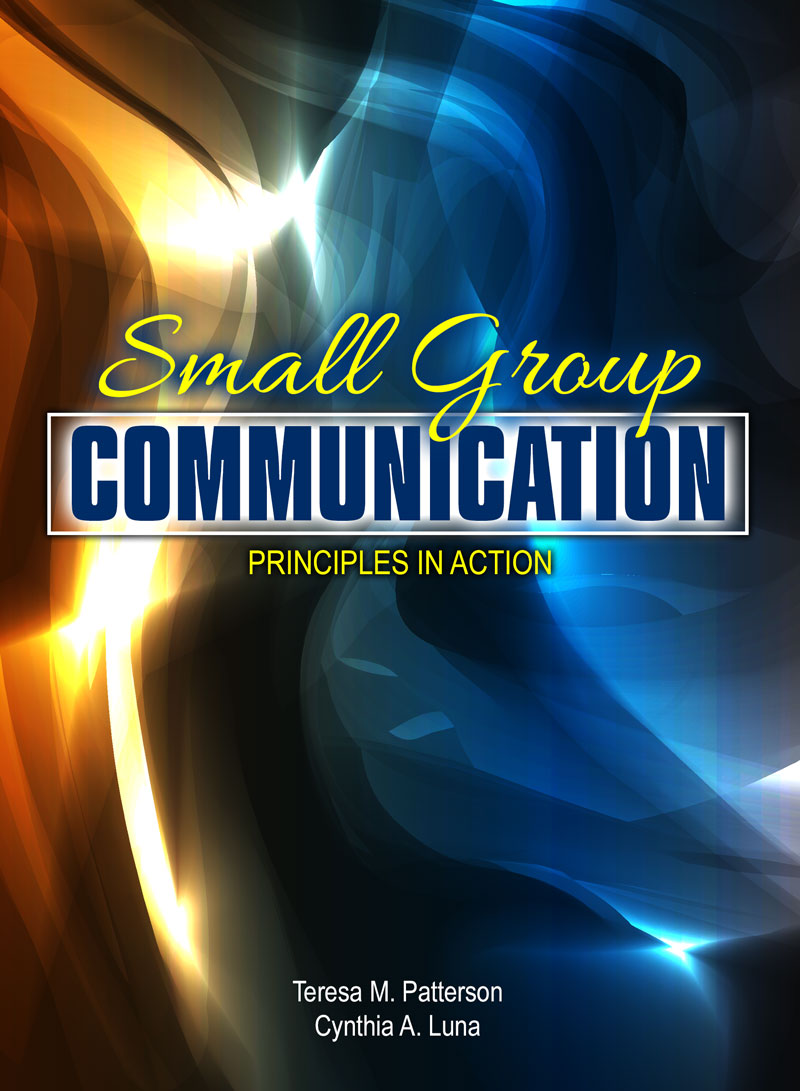 I have used several different group communication textbooks over the years and have found that Small Group Communication: Principles in Action is by far the best fit for my students and for me.
Amanda Mason, Fresno City College
GRL ONLY
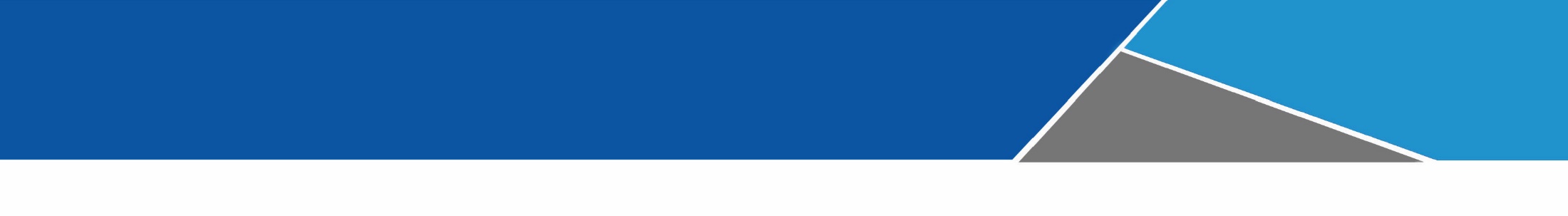 Communication
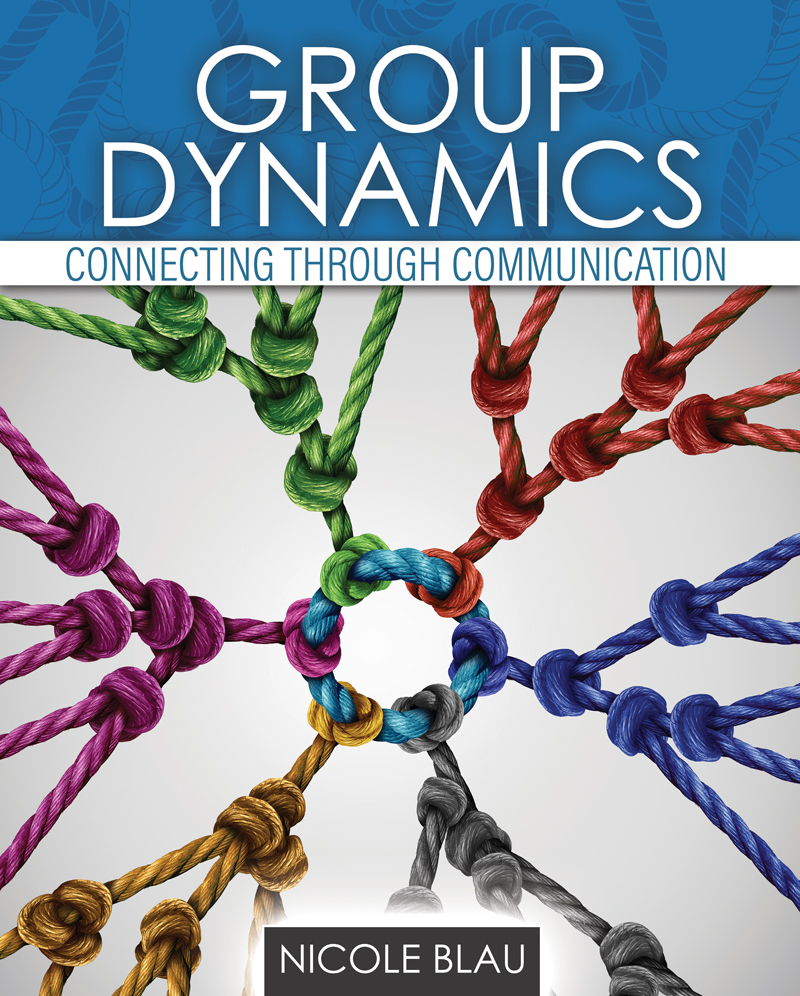 Group Communication
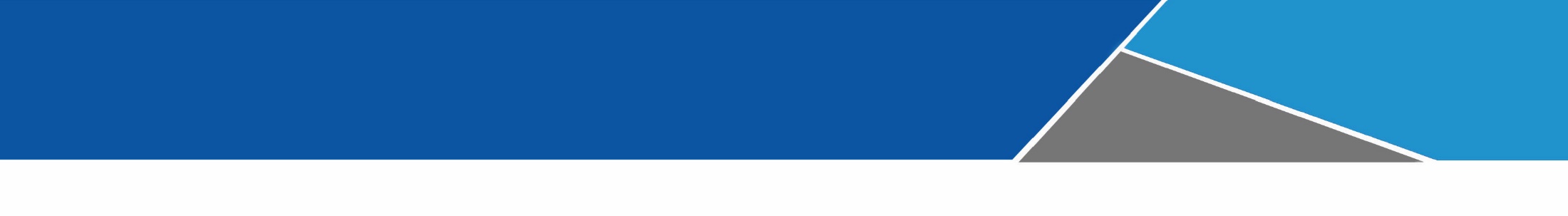 Communication
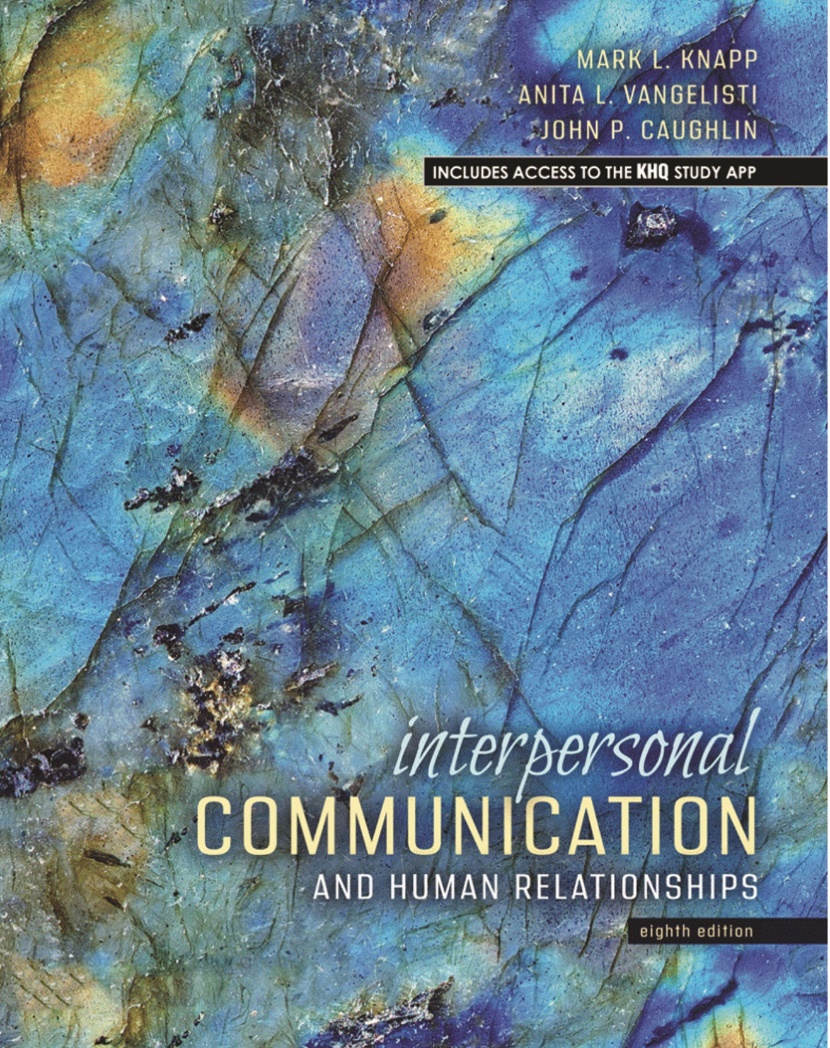 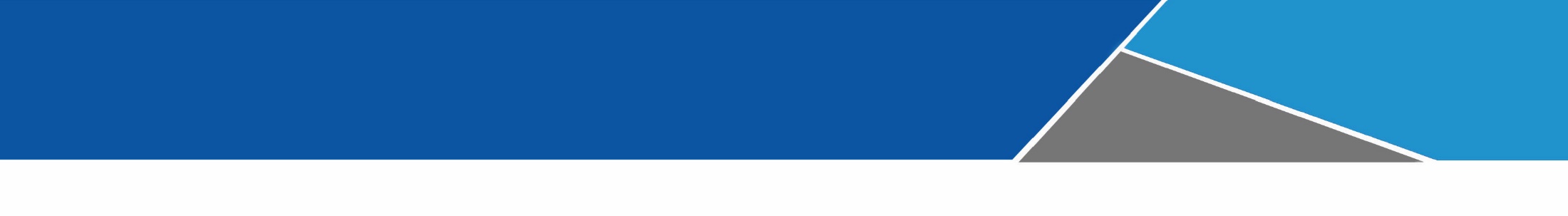 Communication
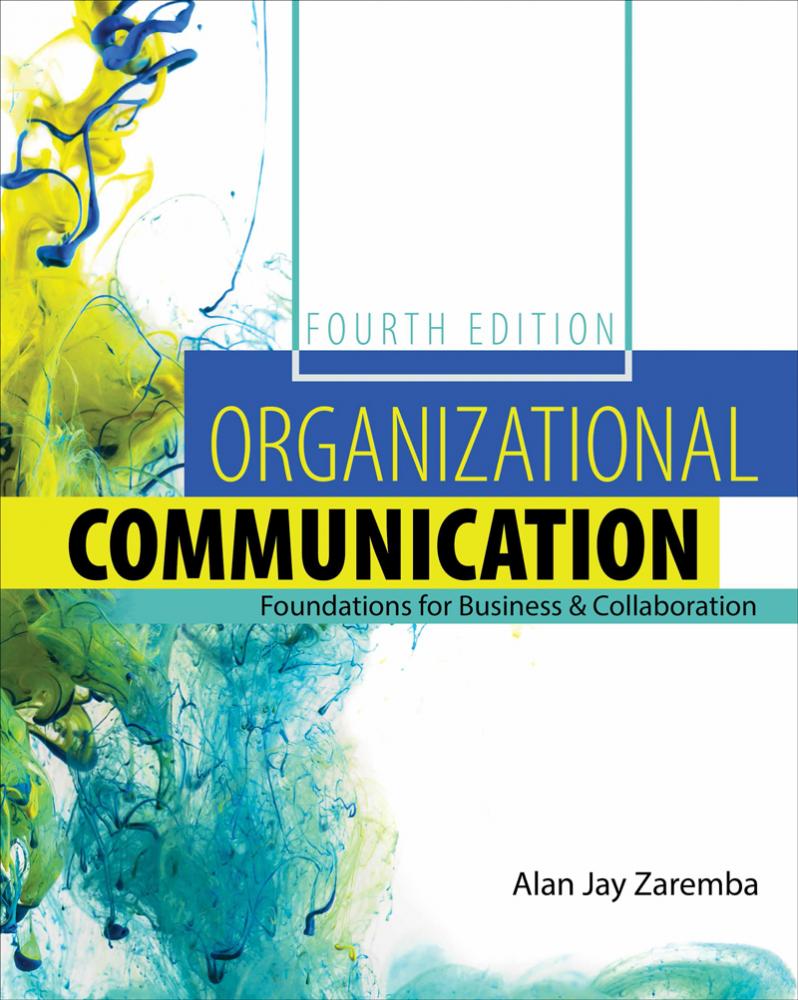 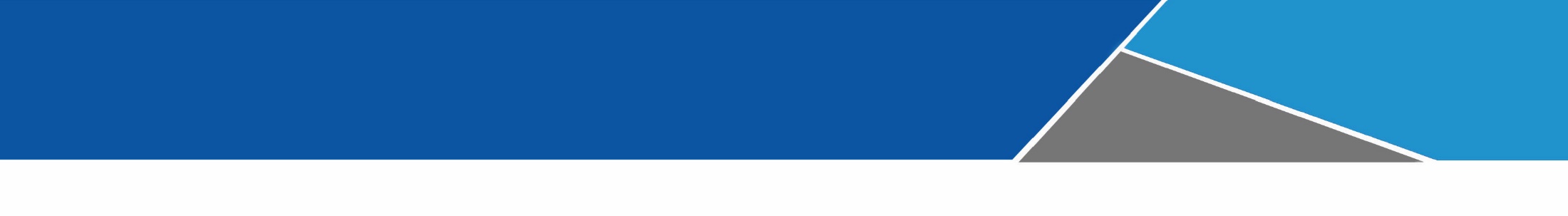 Communication
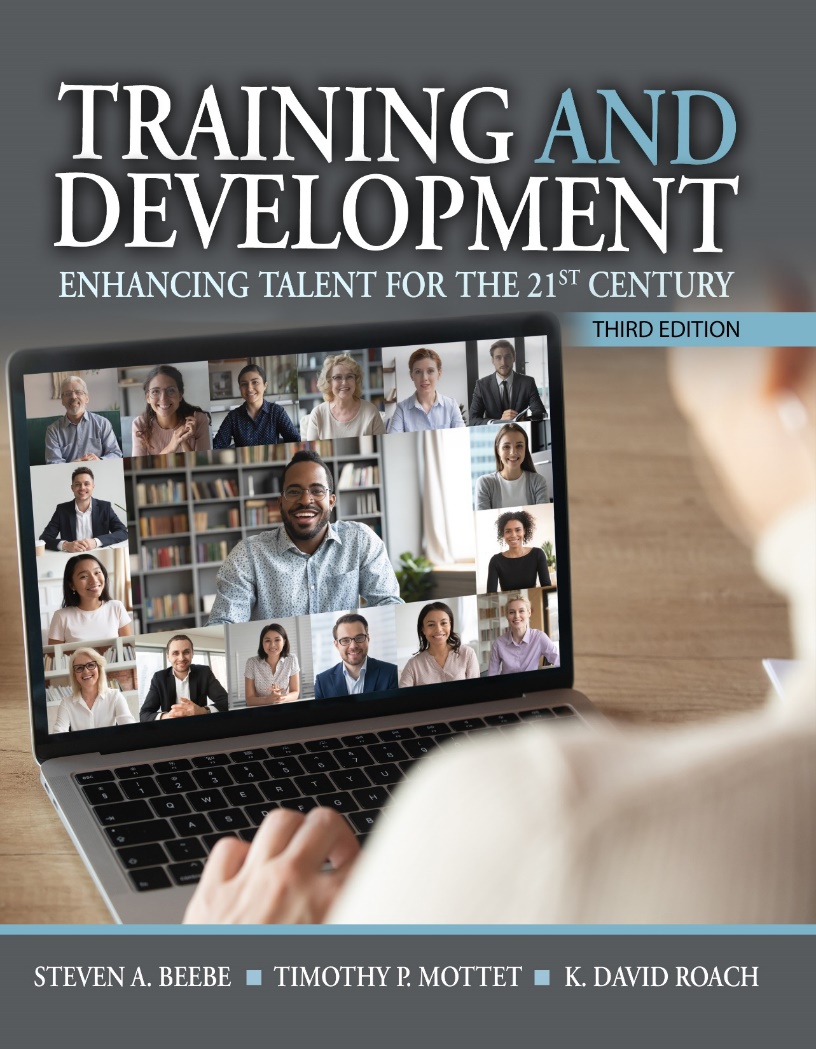 Steven Beebe is the top selling author in the Communication field.
https://www.youtube.com/watch?v=PdBifXJbGQs
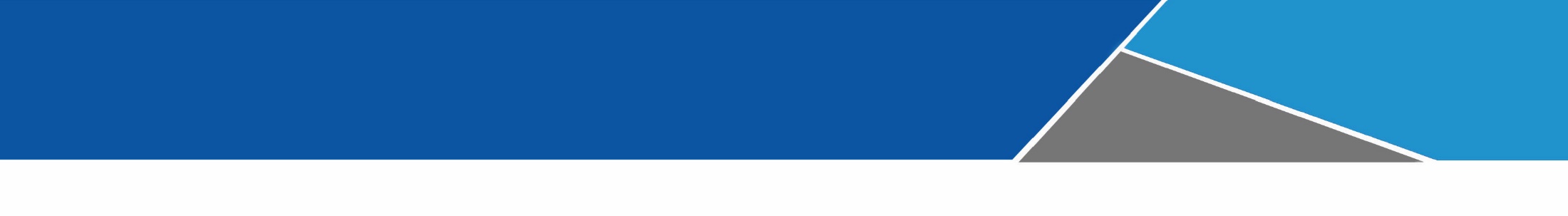 Communication
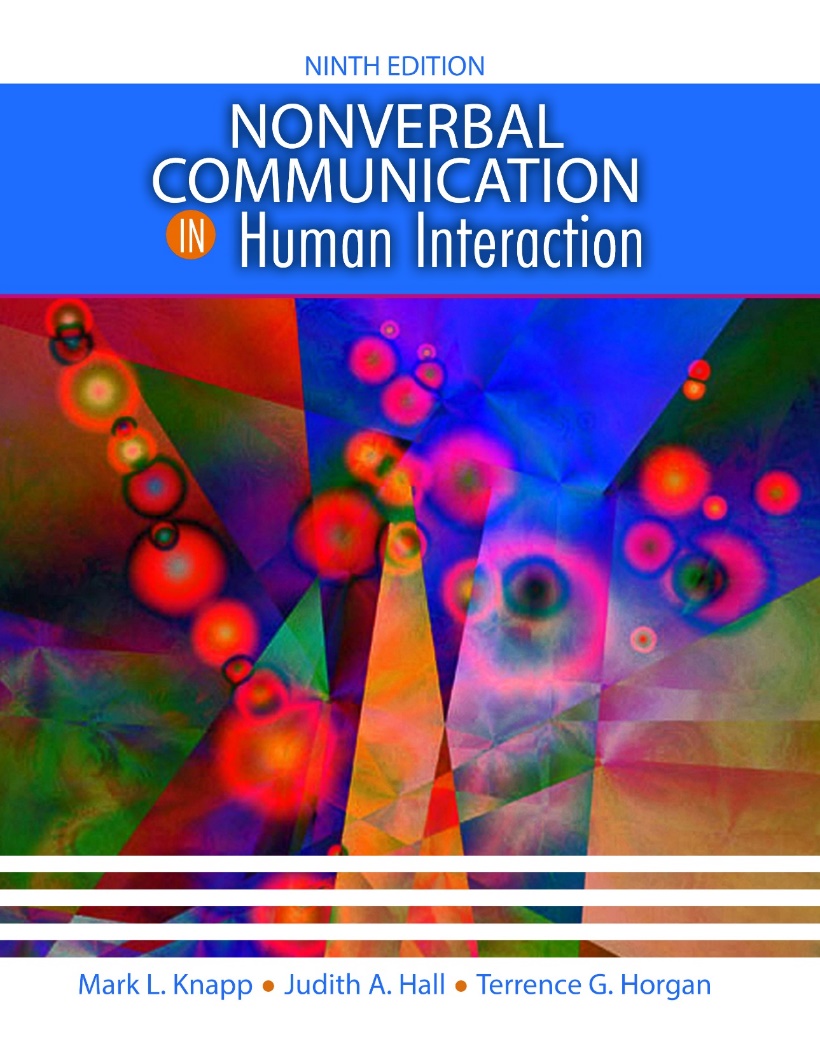 2022 marks the 50 year anniversary of the publication of this book.
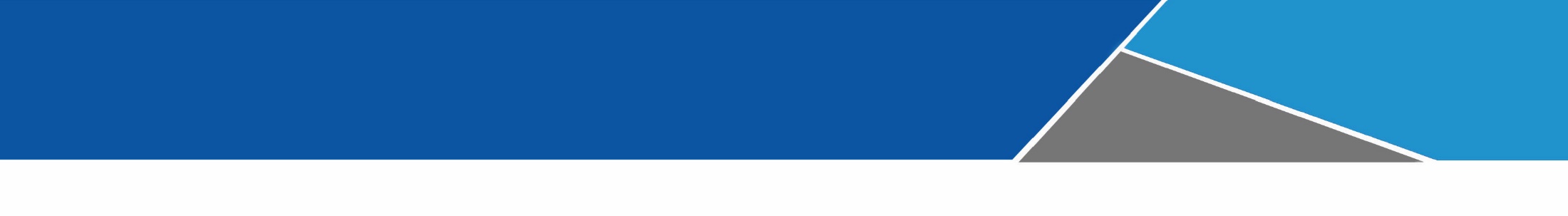 Communication
In addition to being a comprehensive college textbook, it’s also an industry text for professionals.
Anthony Palomba, University of Virginia

Integrated Marketing Communication: A Consumer-Centric Approach for the Digital Era is extremely valuable because it combines the expertise and experience of three authors with different backgrounds. They have created a book that combines theory, industry terminology and the latest trends in marketing and advertising from an industry-insider's perspective.
Karen Myers, UC Santa Barbara
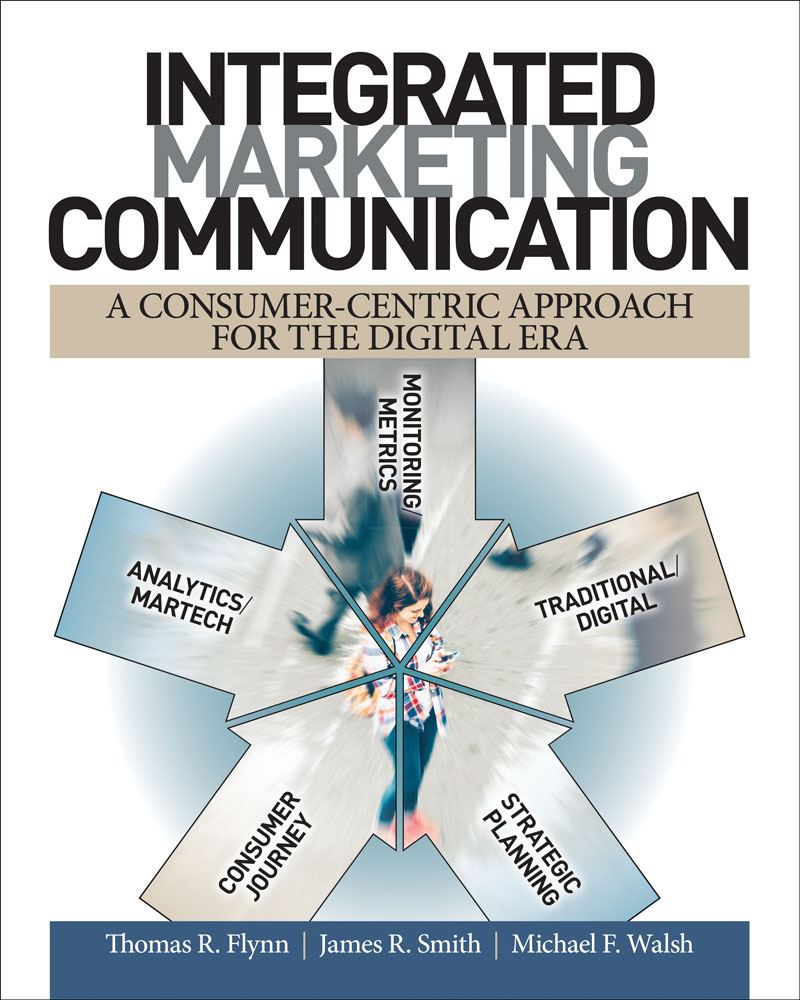 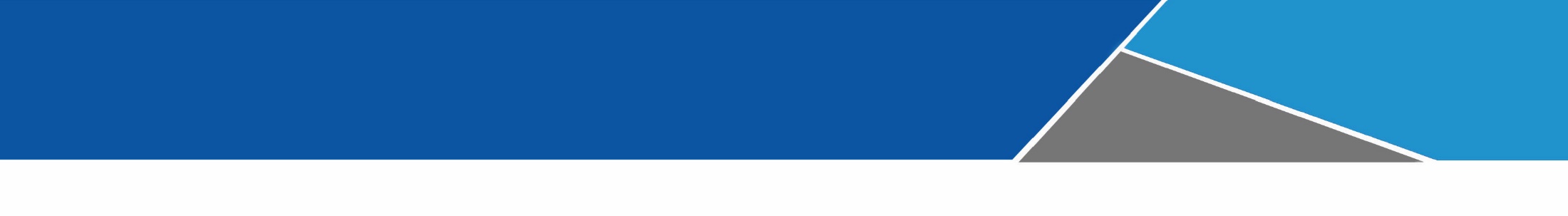 Communication
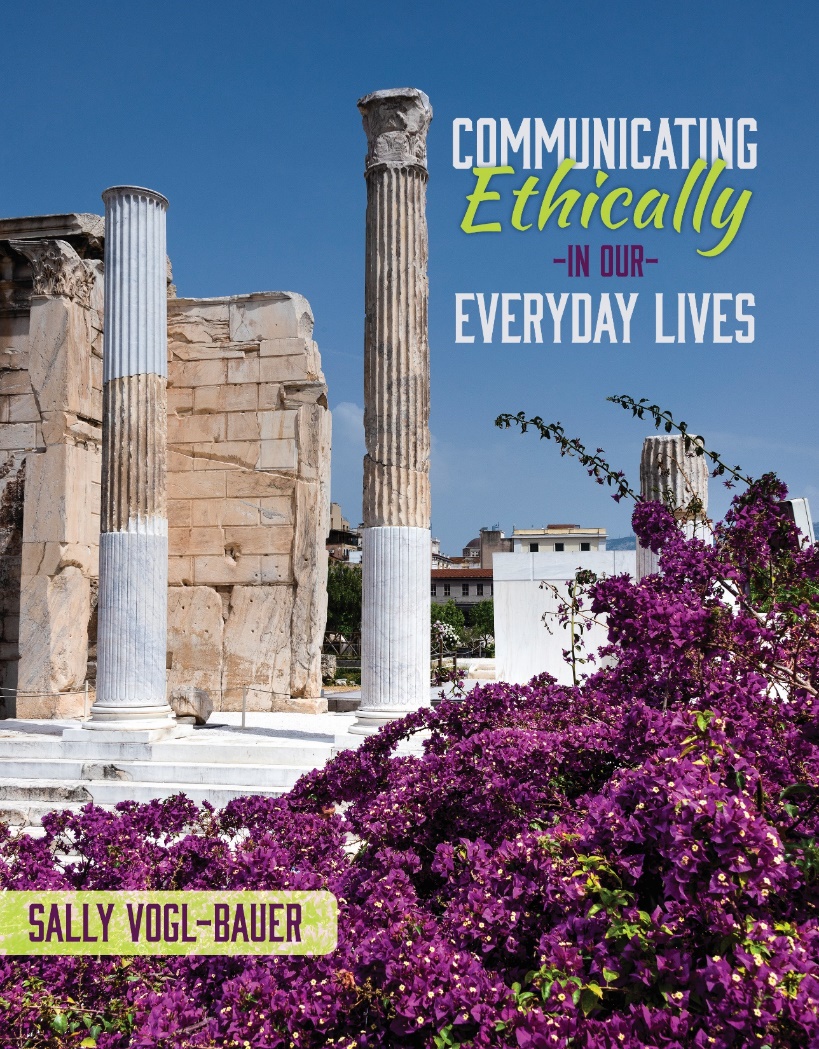 Communication Ethics
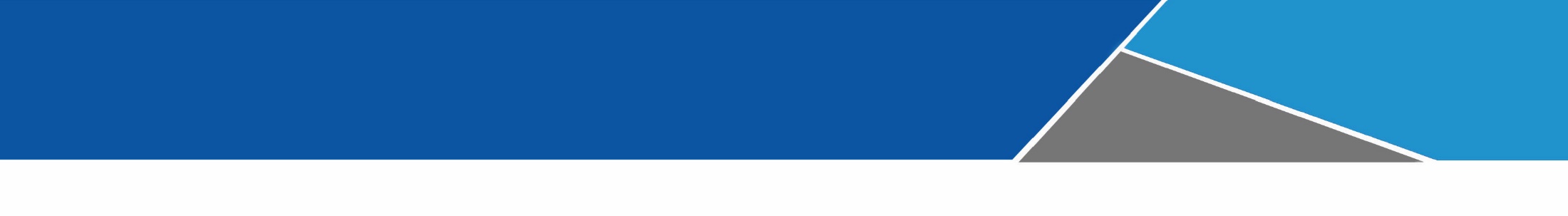 Criminal Justice
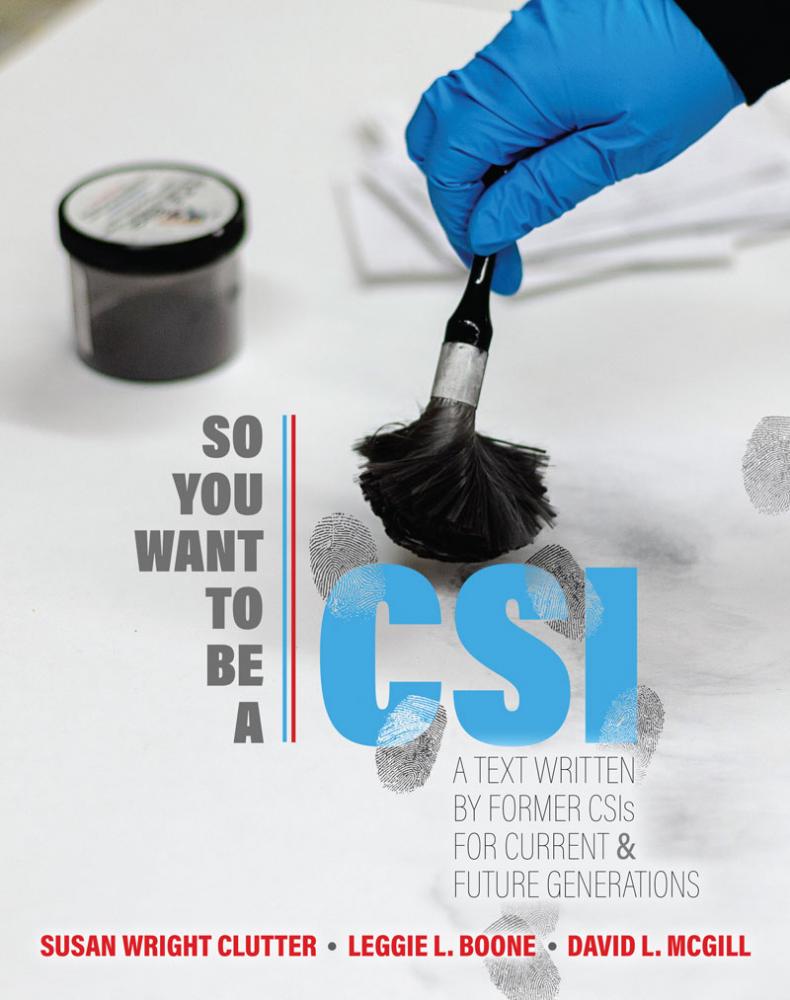 https://victory-xr.itch.io/kendall-hunt-csi-project
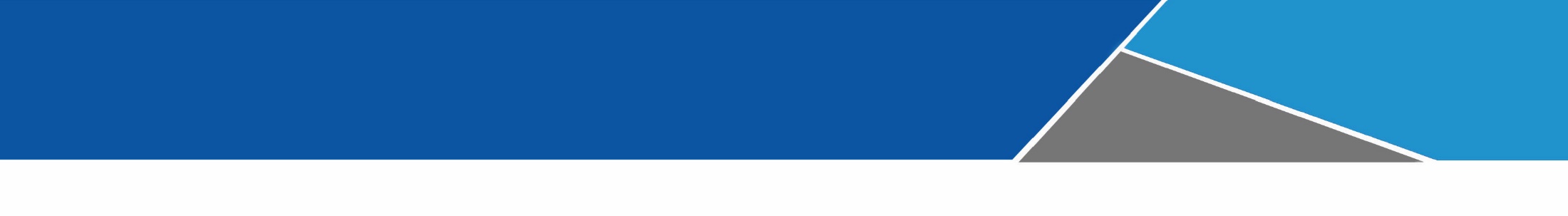 Criminal Justice
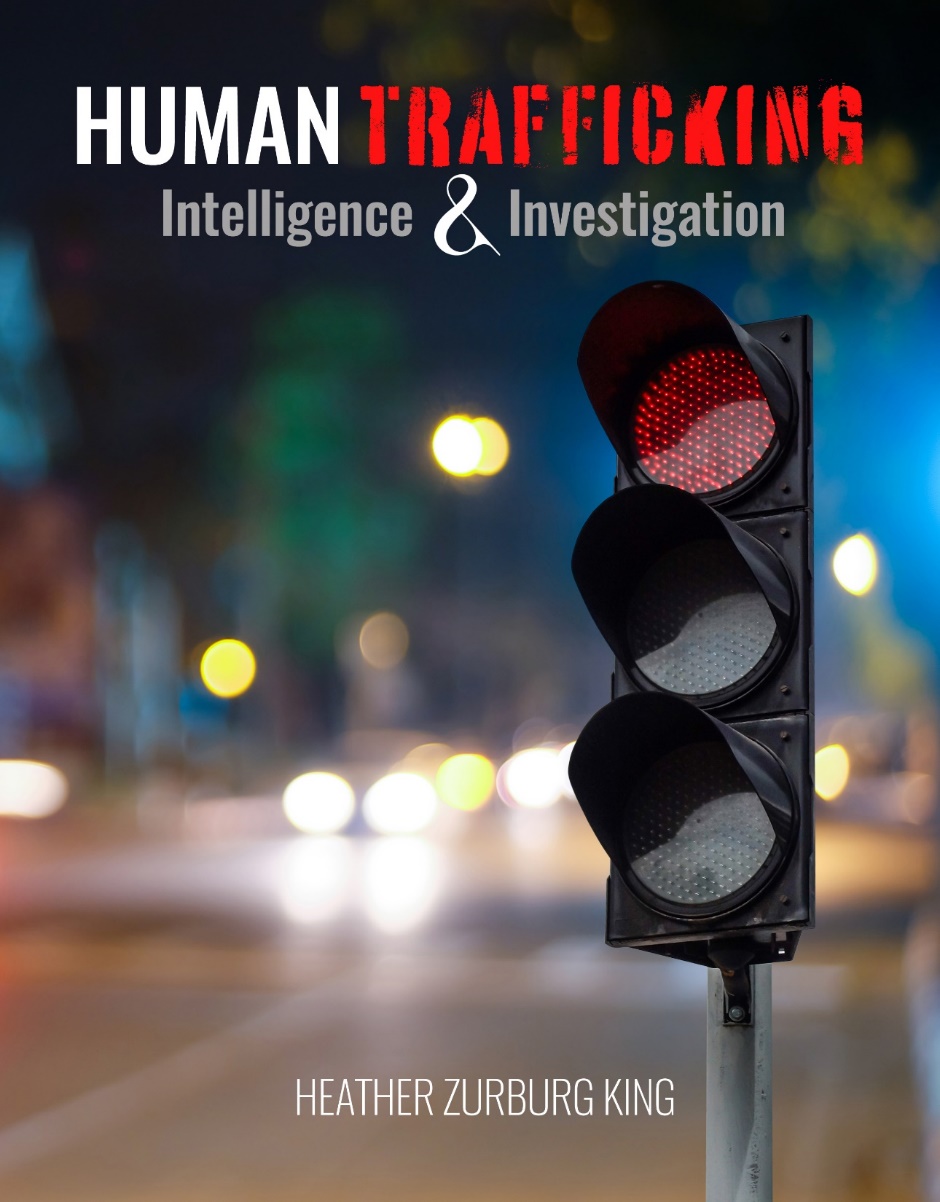 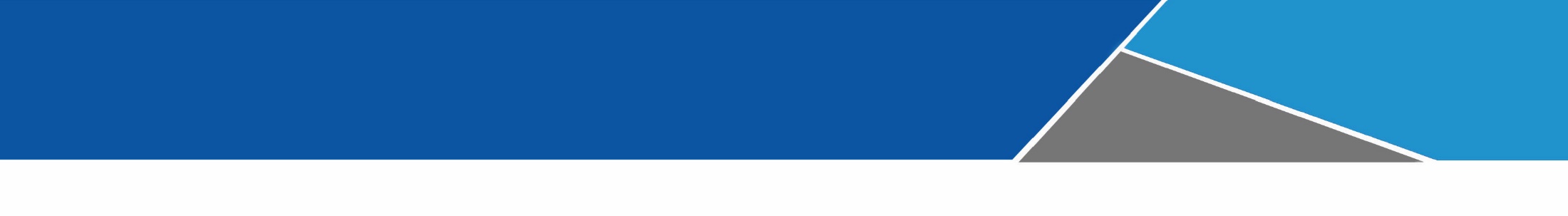 Criminal Justice
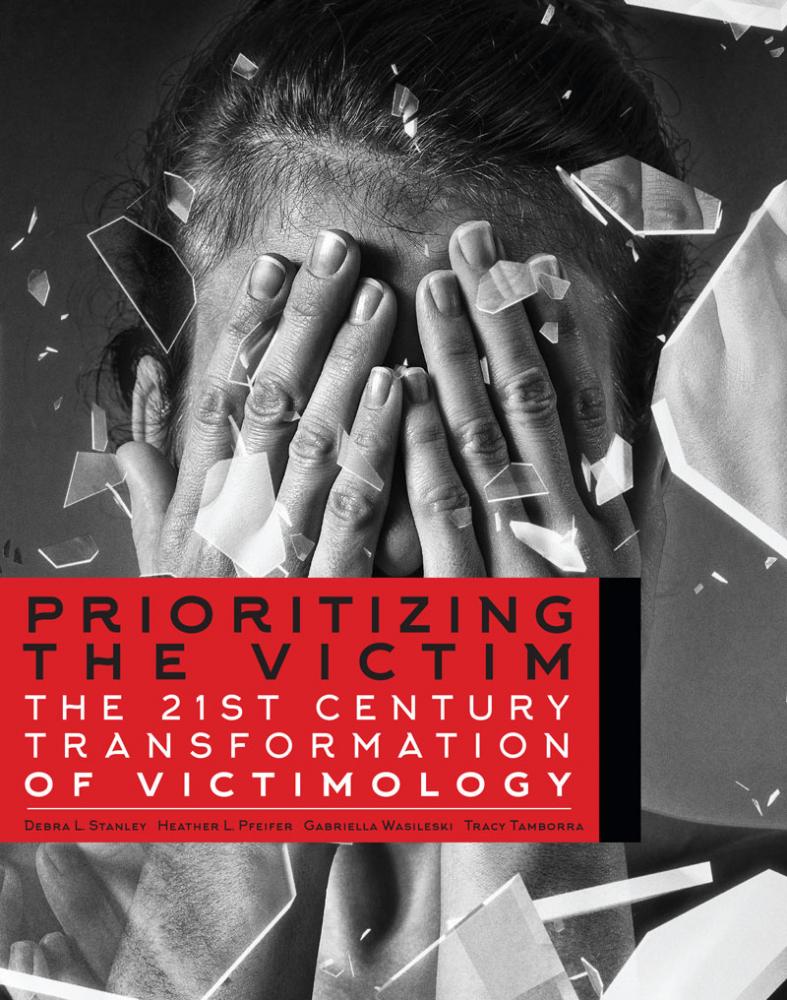 Victimology
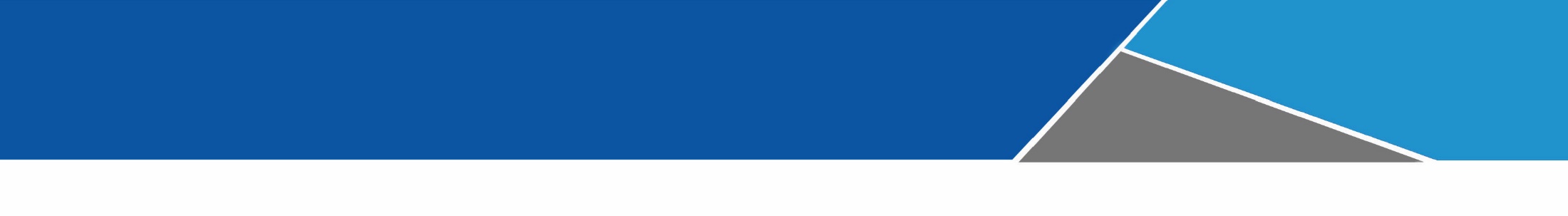 Criminal Justice
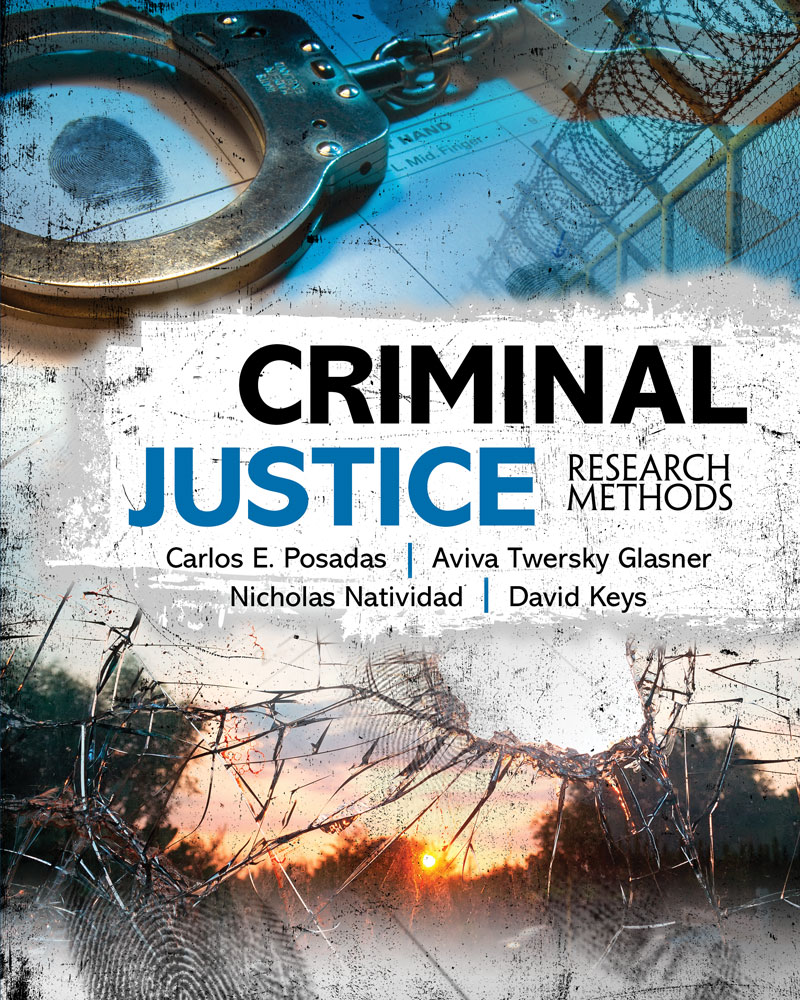 CJ Research Methods
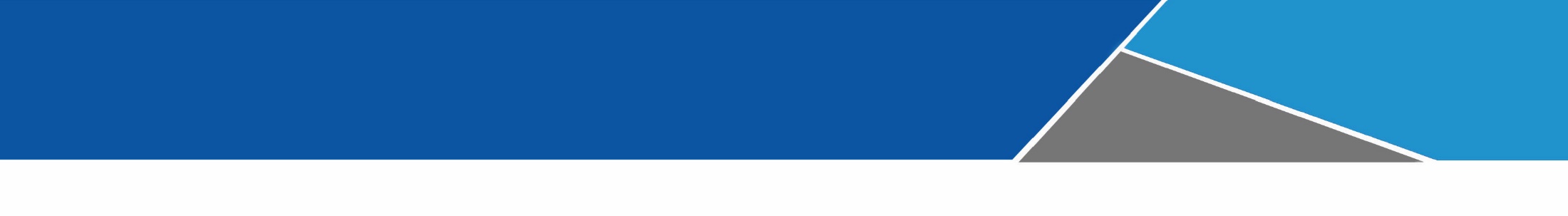 Criminal Justice
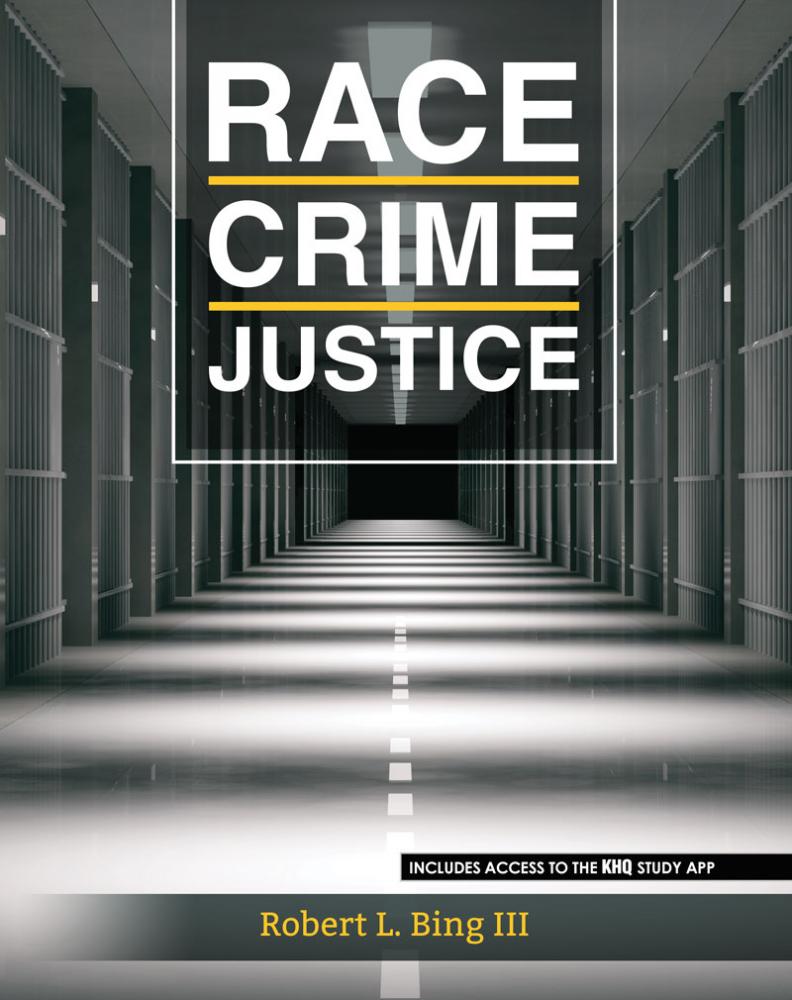 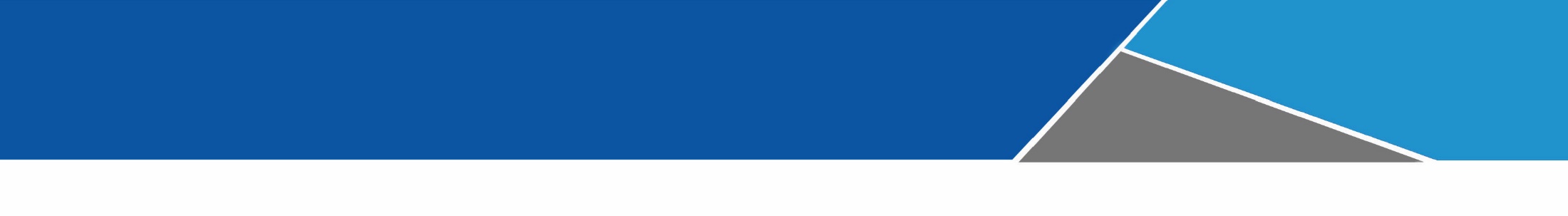 Criminal Justice
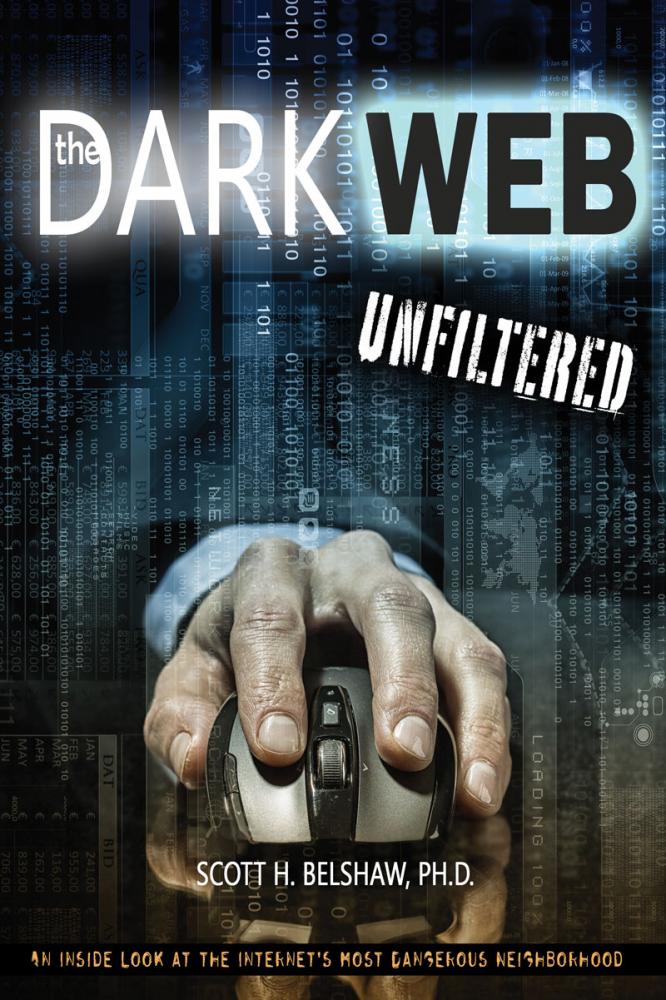 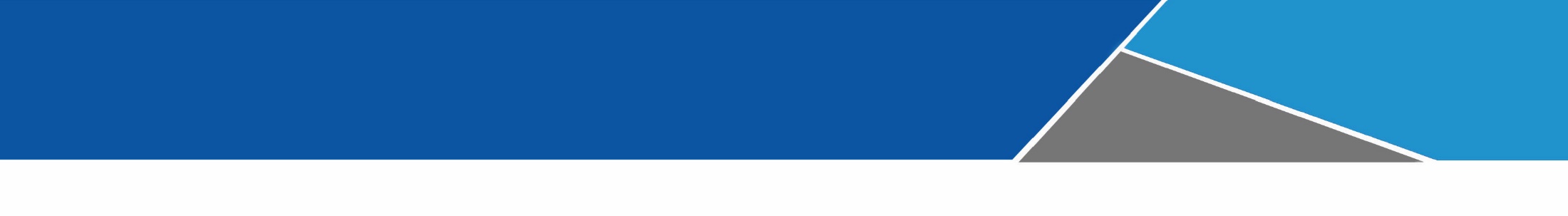 Criminal Justice
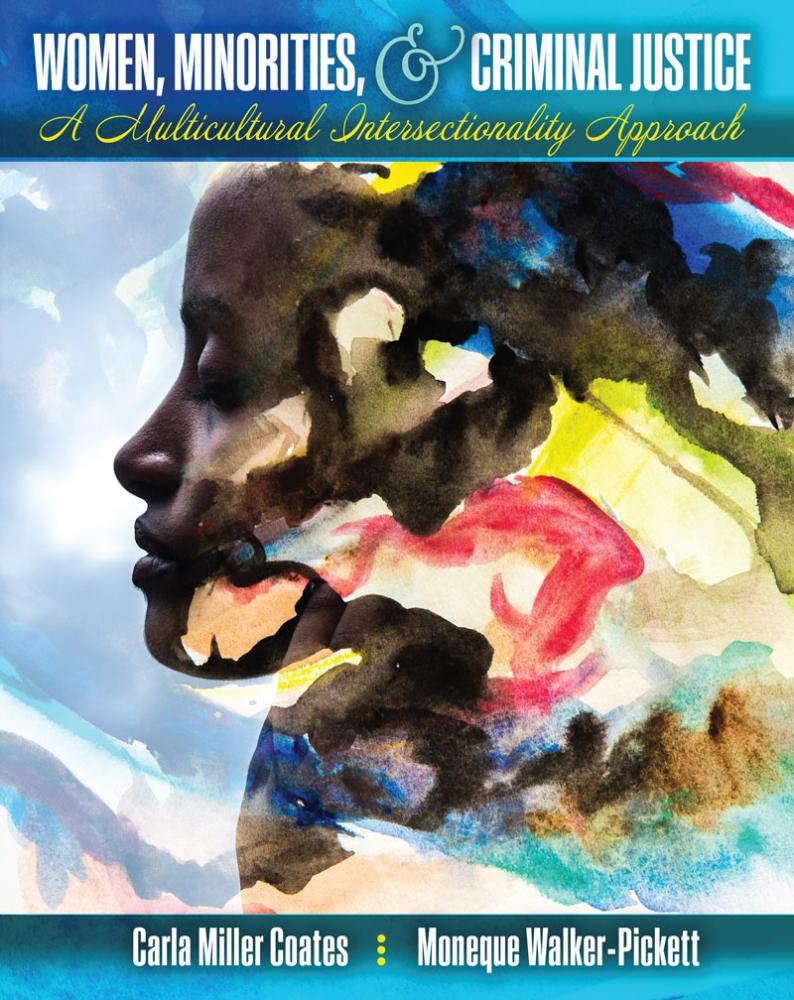 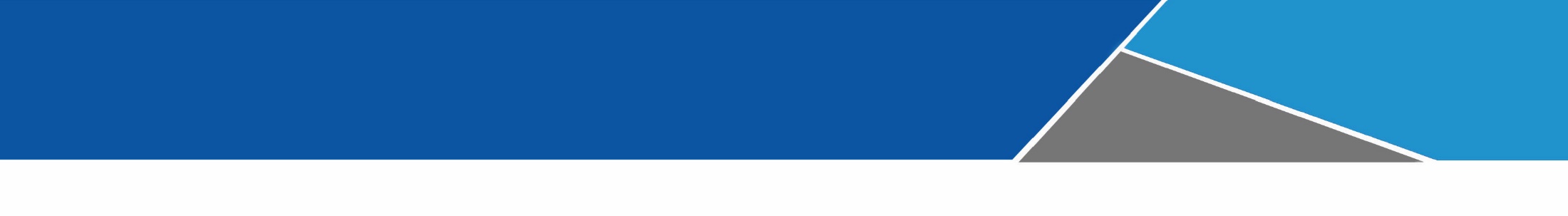 English
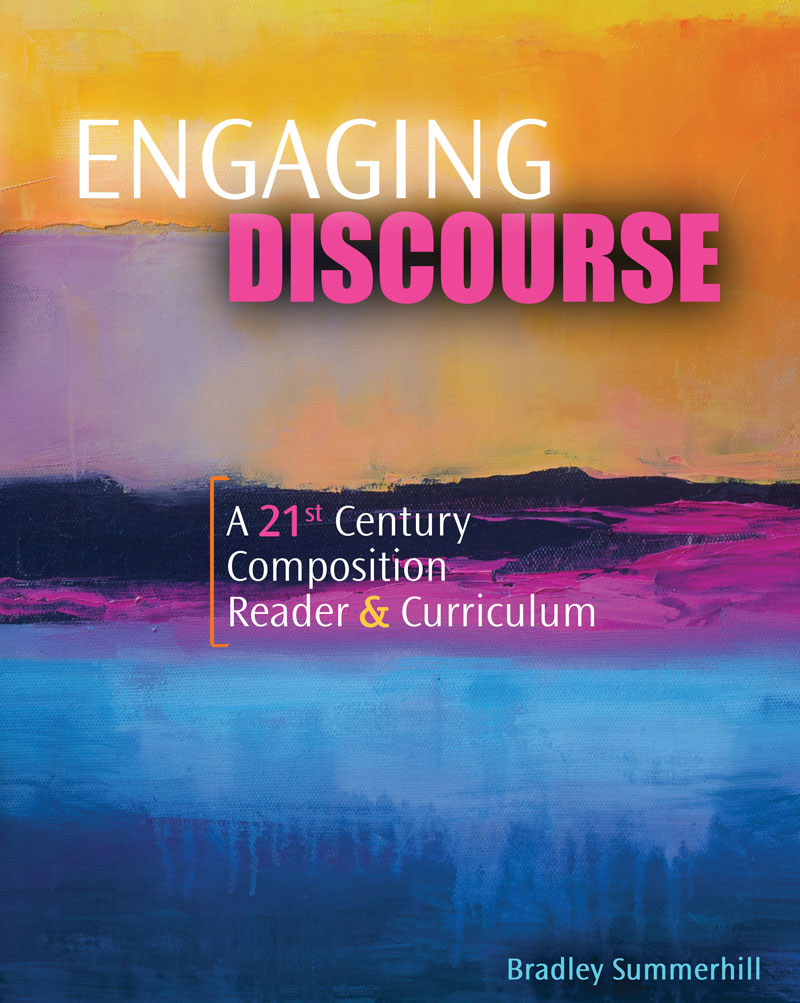 English Comp Reader-1st Semester
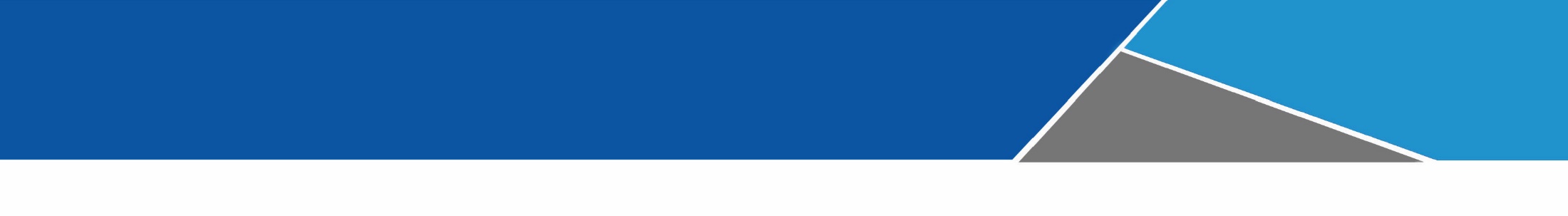 English
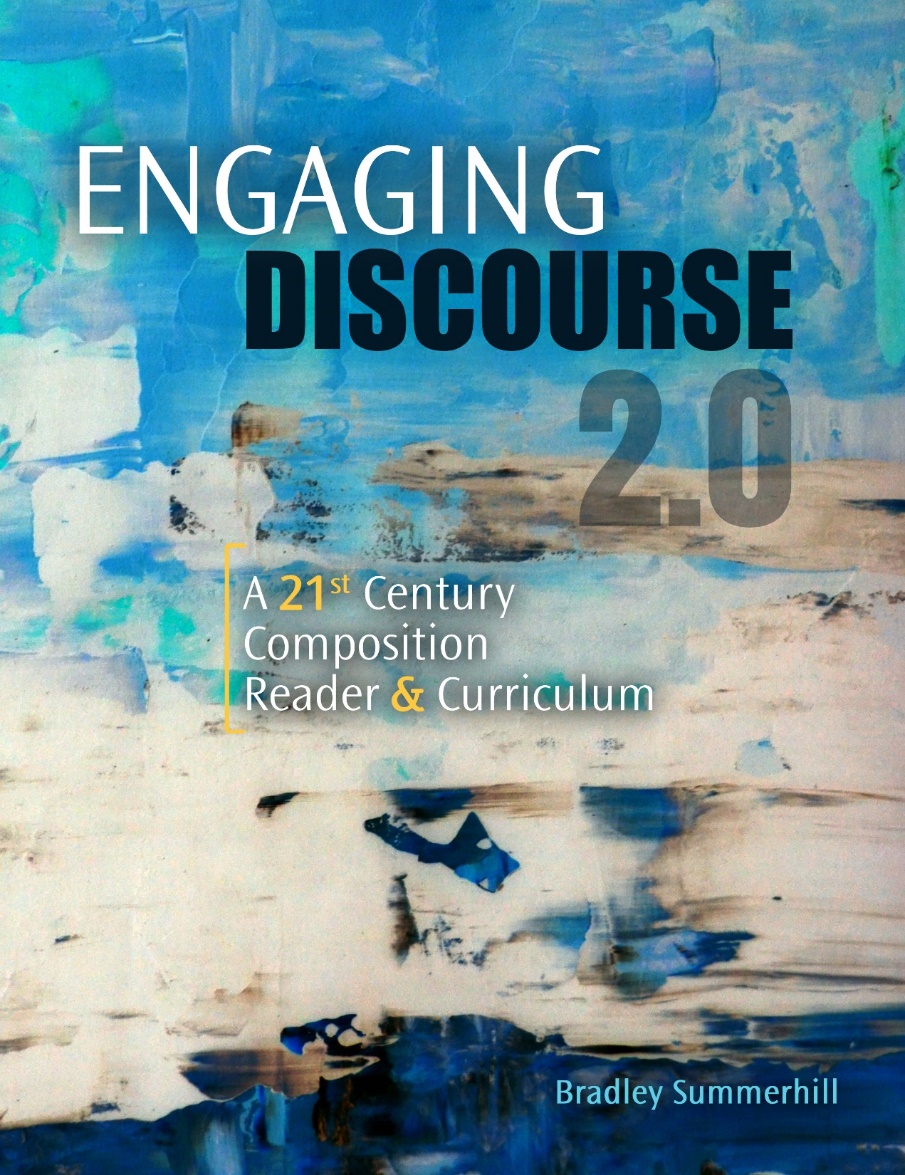 English Comp Reader- 2nd Semester
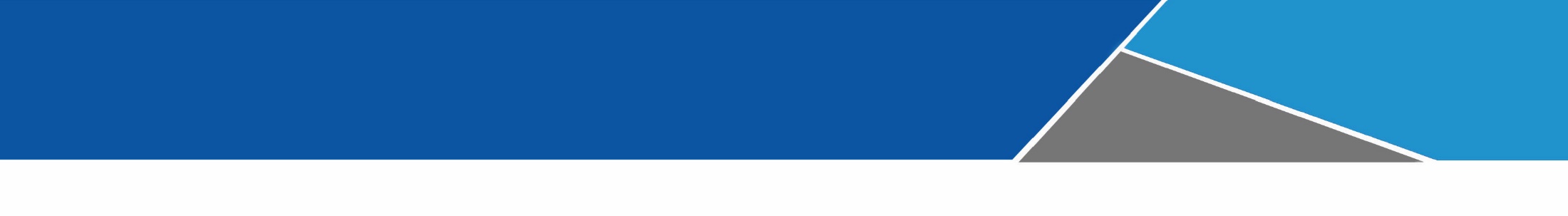 English
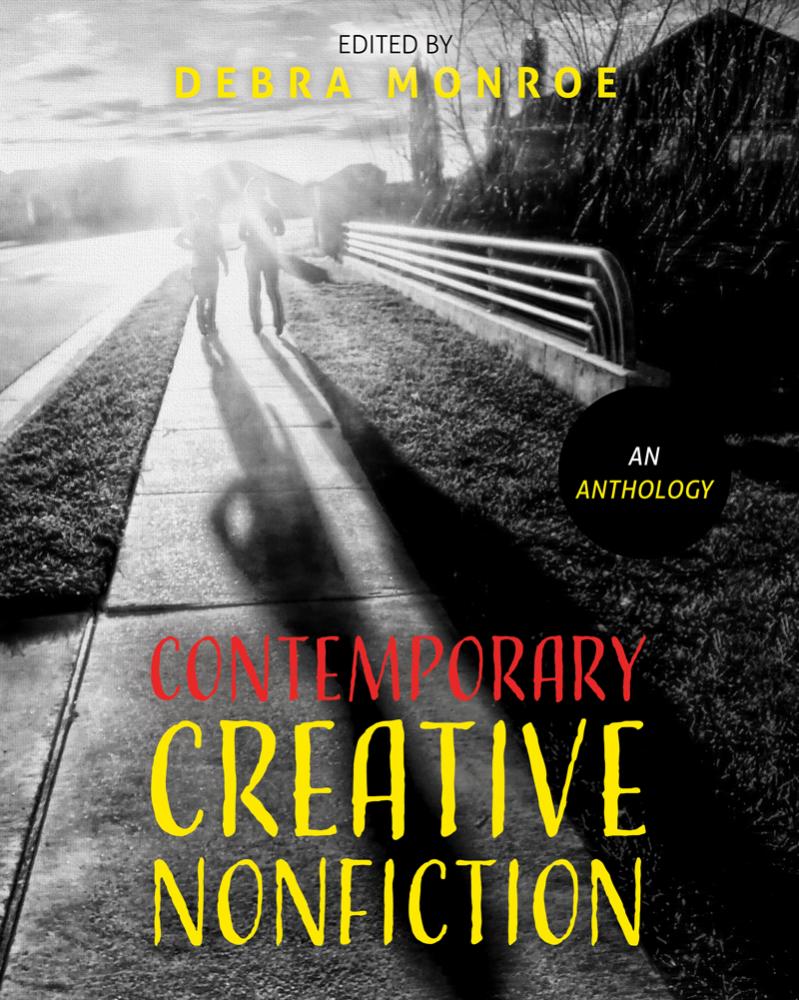 I have been using The Touchstone Anthony of Contemporary Creative Nonfiction for several years now. Finding this new anthology edited by Debra Monroe lends energy and newness to my teaching ahead. There are authors I know well, and ones I want to know. I can’t wait to use this book in my classes this next spring. I so love it.
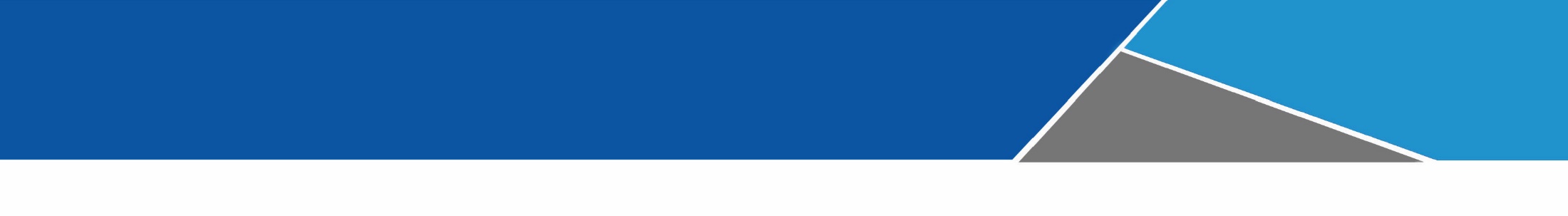 Hospitality
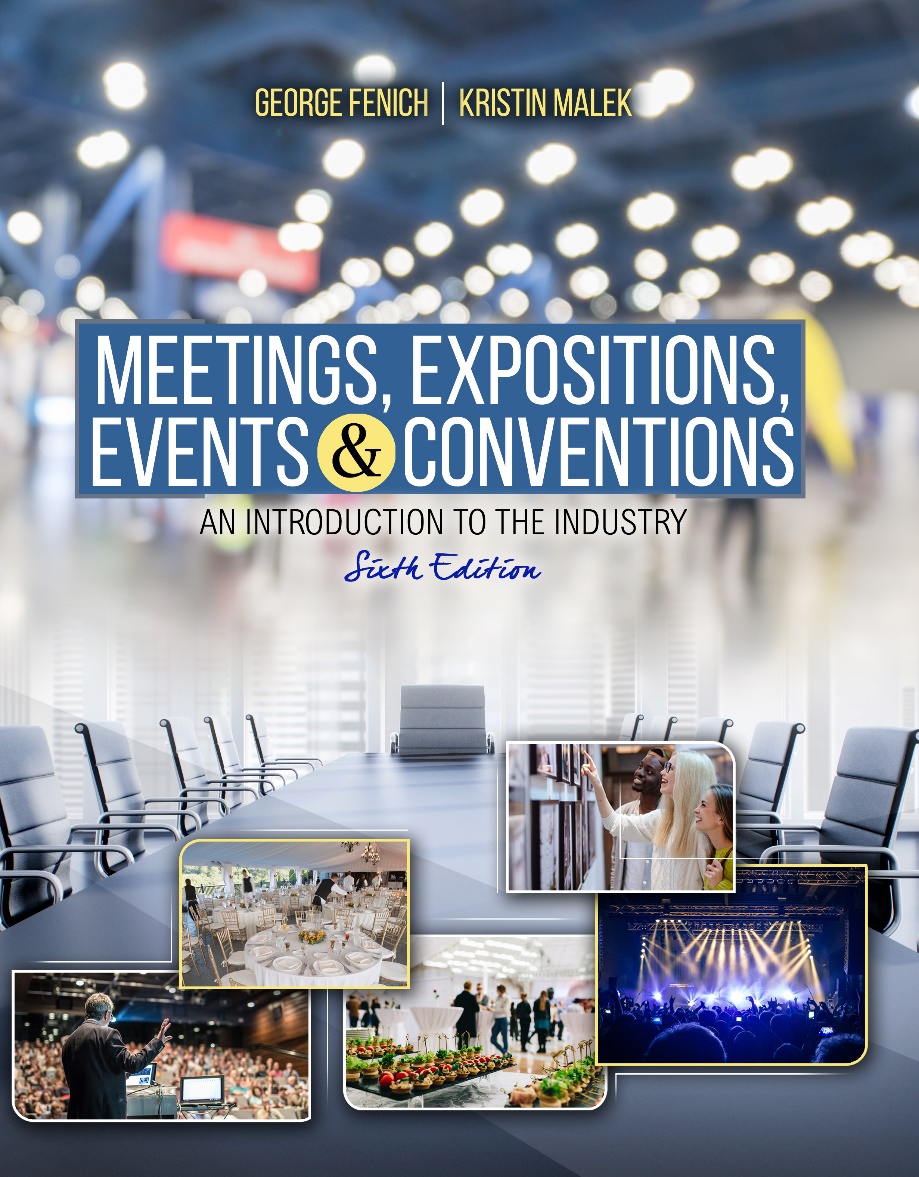 Takeover from Pearson-  Top Seller in Niche
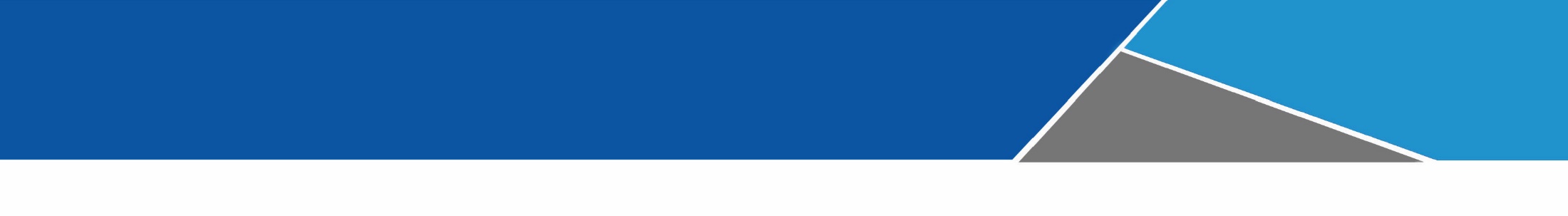 Hospitality
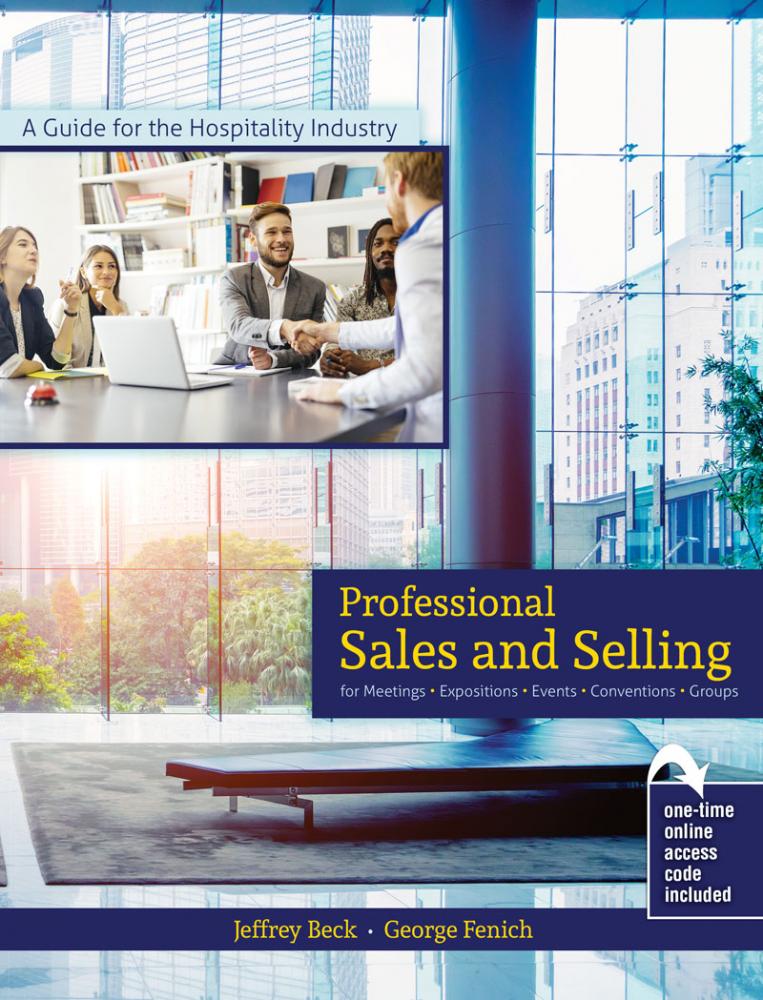 Hospitality Sales  with GoReact
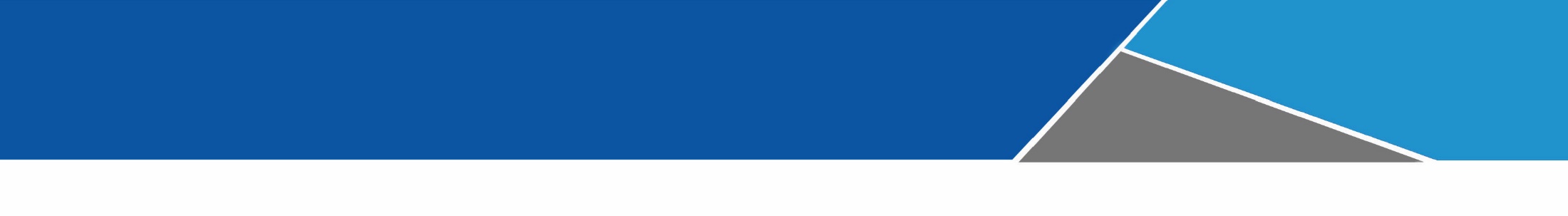 Hospitality
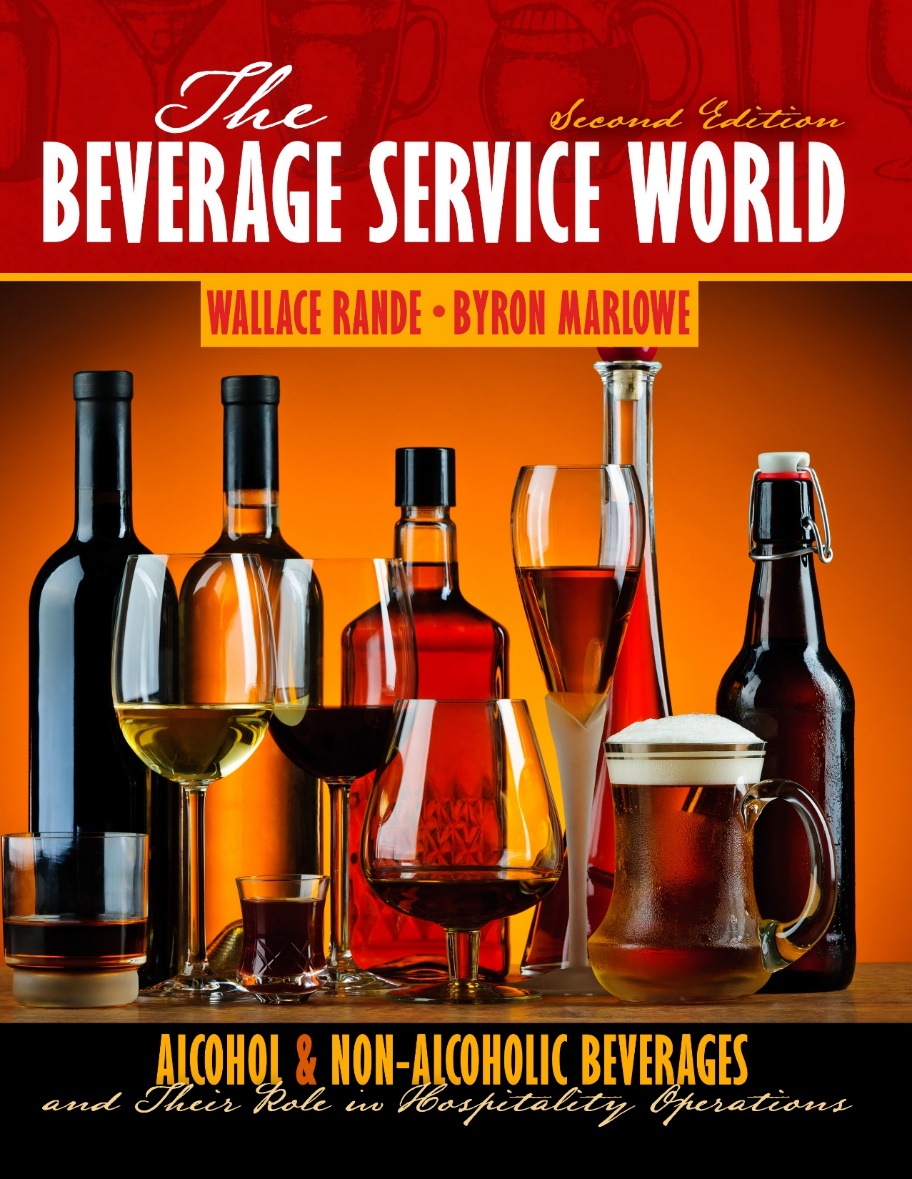 Intro to Beverages
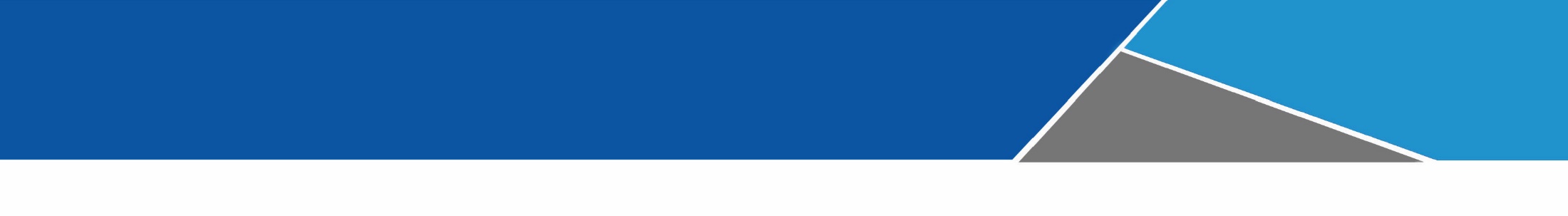 Hospitality
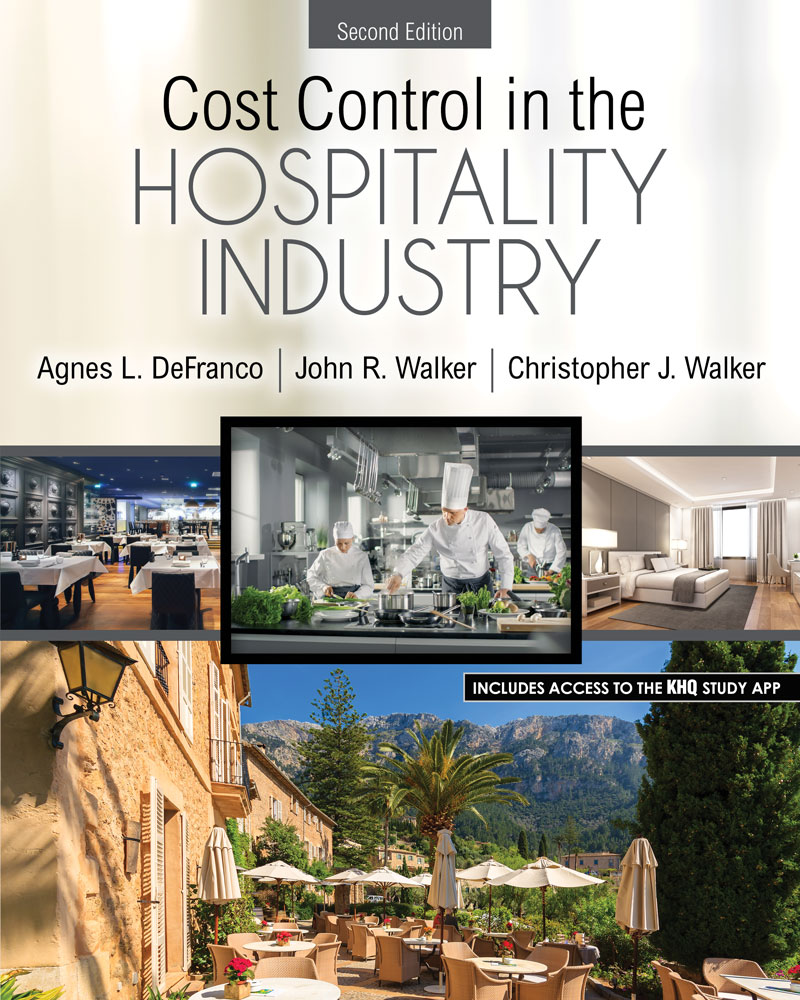 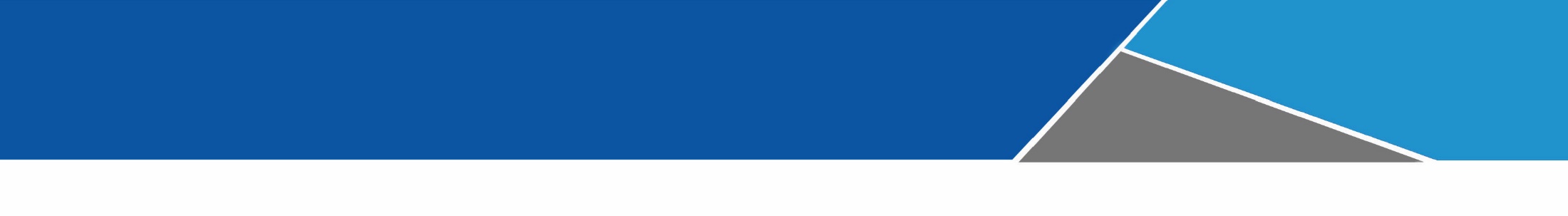 Hospitality
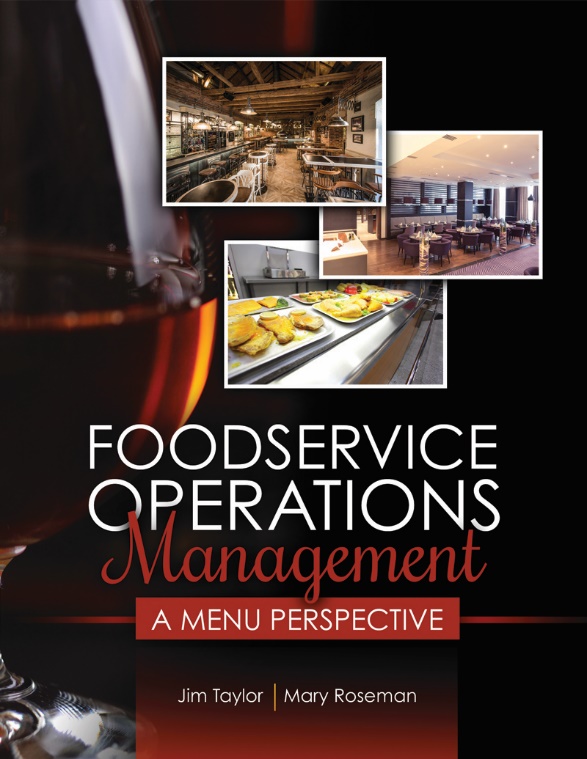 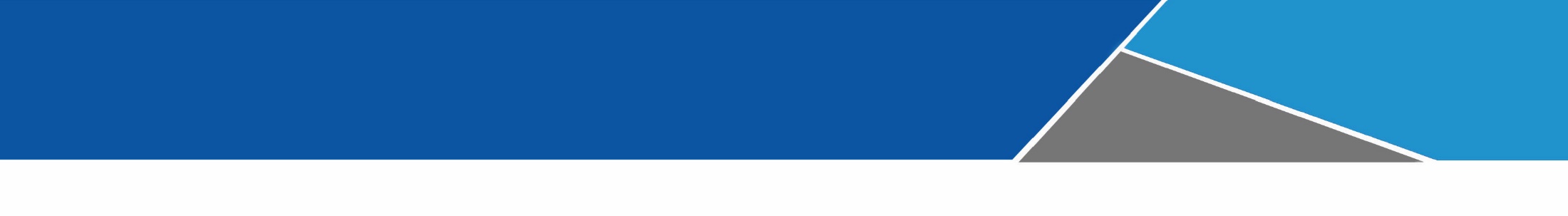 STEM
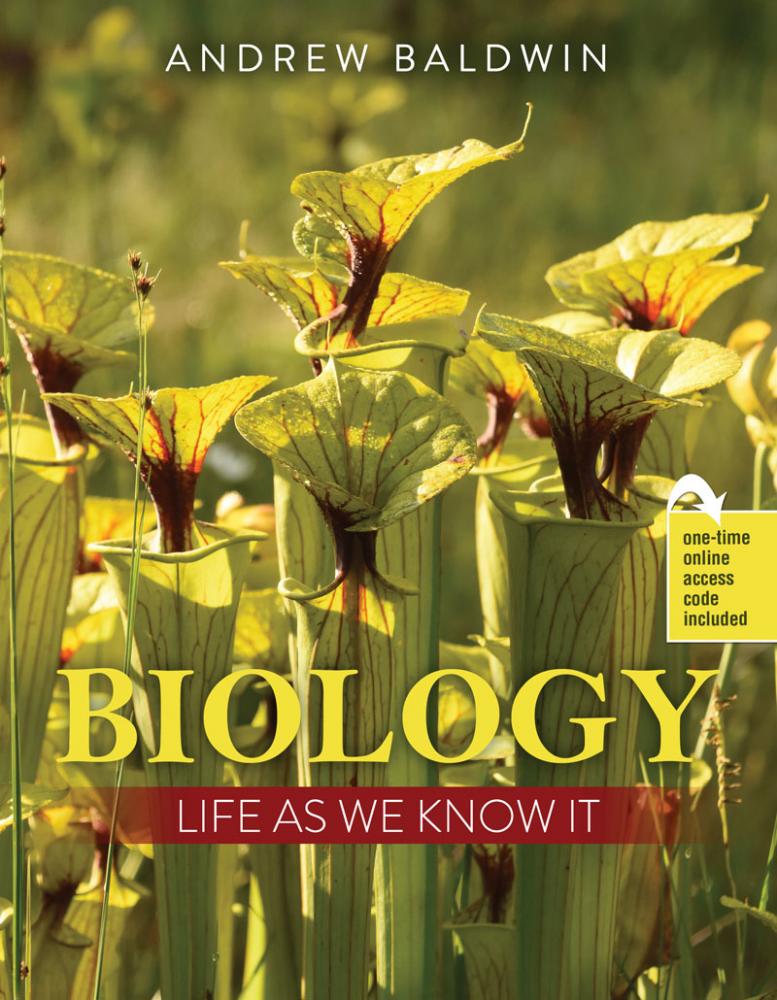 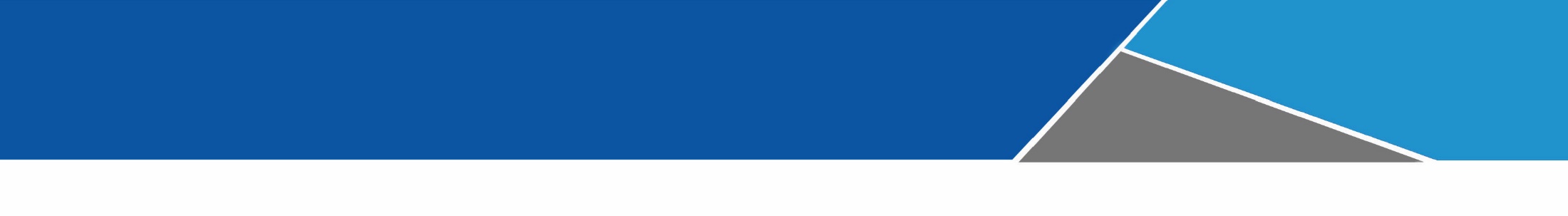 STEM
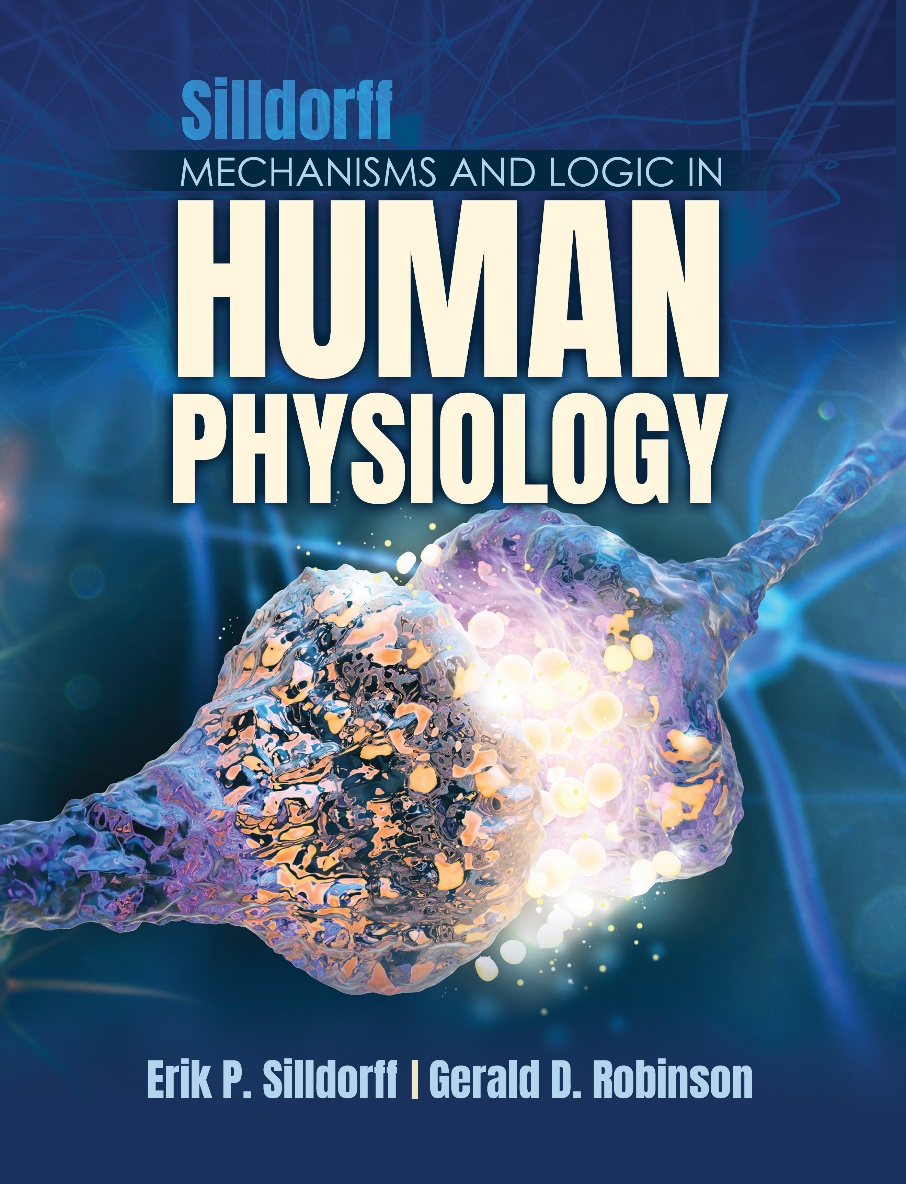 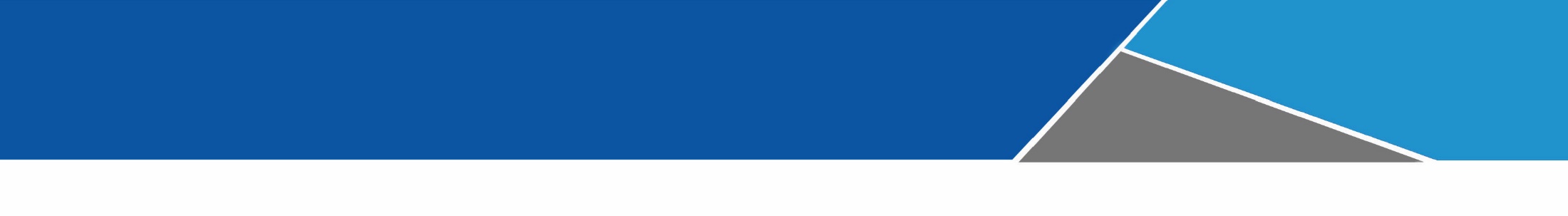 STEM
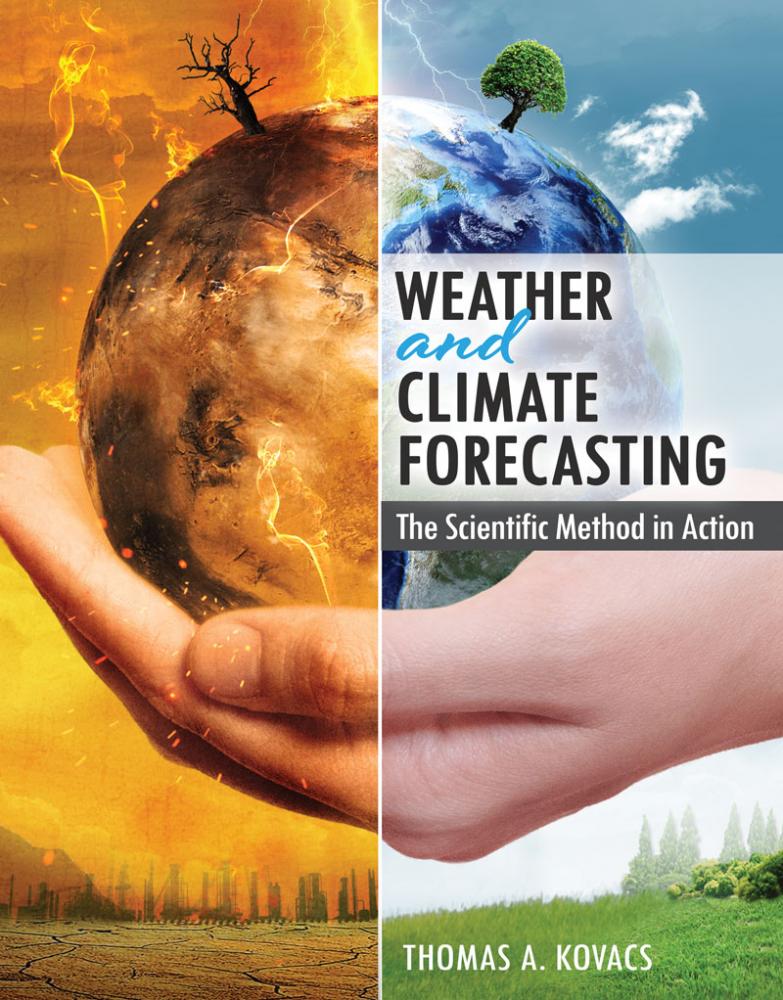 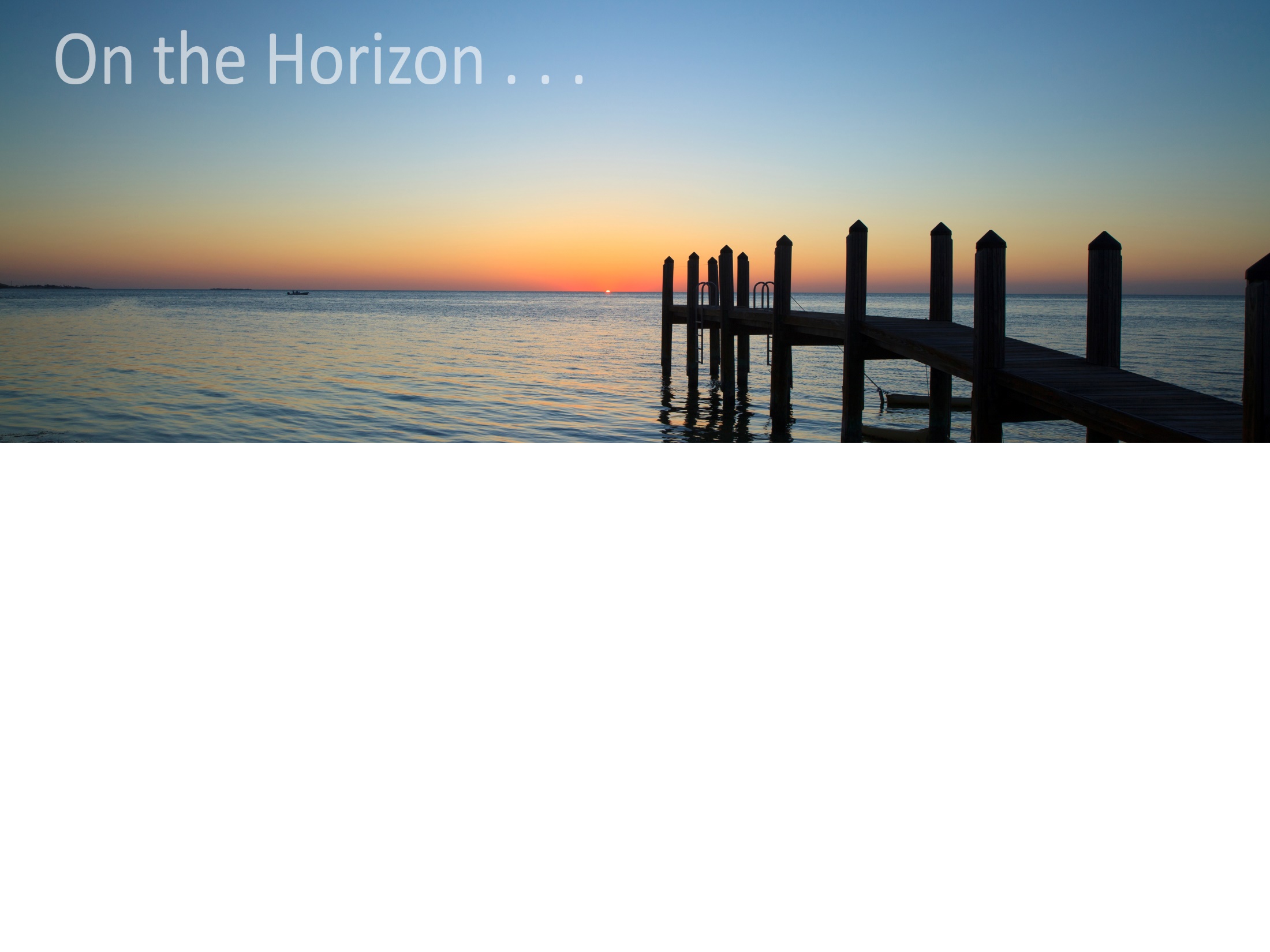 Zehr - Entrepreneurship
Jacobs Etal - Operations Management
Easterling - Supply Chain Management
Cuckovitch/Donald - Advertising (GRL)
Vaidyanathan/Leo - Operations Management
Lester/Lester - Organizational Behavior
Rymsha/Kahle-Piasecki - Leadership
Kim, Philips, Klatka, Opata, Suveiu, Austin and Branzei - International Business 
(Austin and Branzei at Ivey/Western U)
Nagel - E Sports
Jacobs, Berg-Ridenour, Opata, Walker and Bodeman - Intro to Business
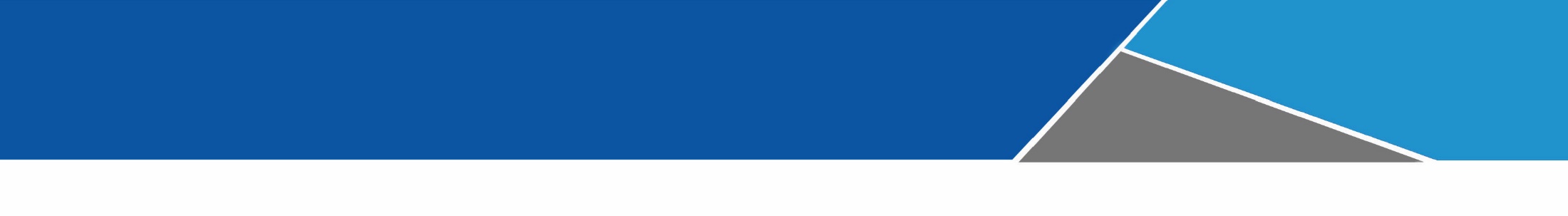 Getting the MOST out of an Adoption
How to Generate a National Lead
CRM leads 
Current authors and adopters
Course Mapping
“What other courses do you teach?”
“Are there any new courses being developed?”
2. Send Product Suggestions 
Send the direct link to the Kendall Hunt website 	
Review table of contents, overview and sample chapter (if available) 
Mention instructor ancillaries that are included with an adoption
3. Follow Up 
Did they review the TOC, overview and sample chapter?
Send eBook access 
Send sample ancillary material
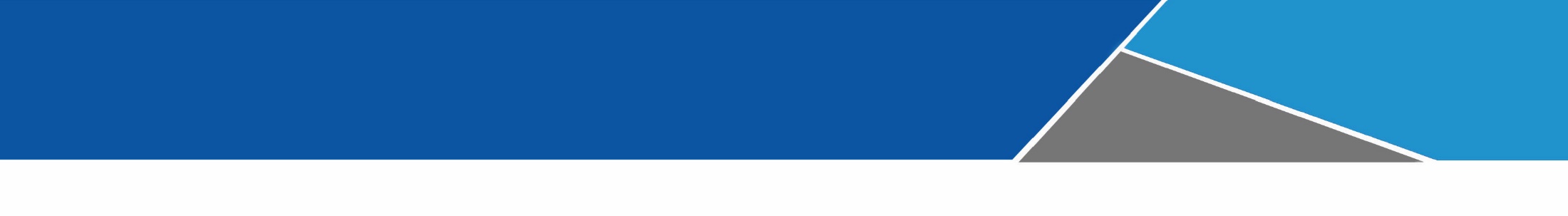 Getting the MOST out of an Adoption
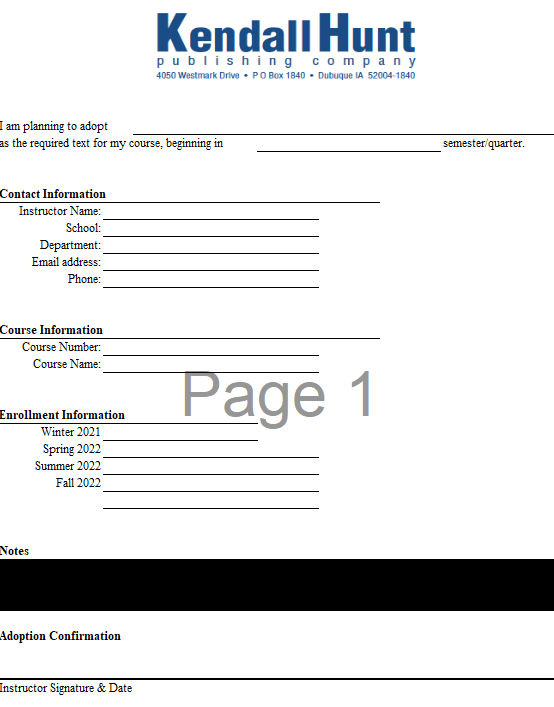 4. Closing the Sale – Adoption Confirmation 
Send adoption confirmation form 
Send friendly URL 
Are there other instructors teaching the course? Who is teaching other courses in the department?
Our success
5. Continued Communication – Establish the Relationship
Check In
Obtain feedback 
What has changed?
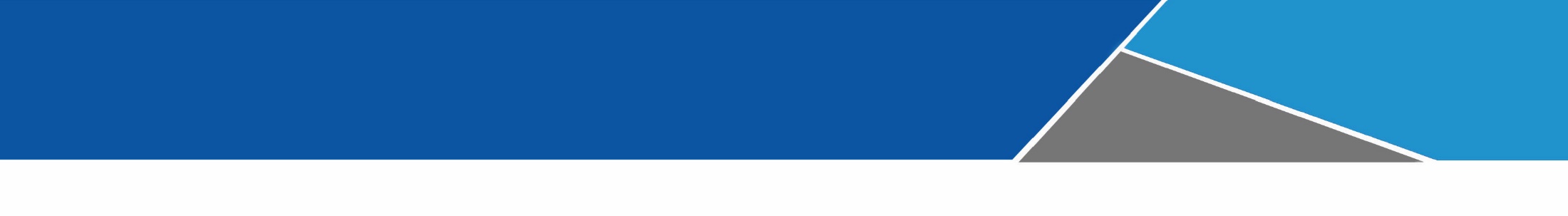 Bringing the Sales Home
We will be discussing
The role of PSRs

Importance of CRM notes for all parties

Importance of post adoption steps

Tag-team sales effort
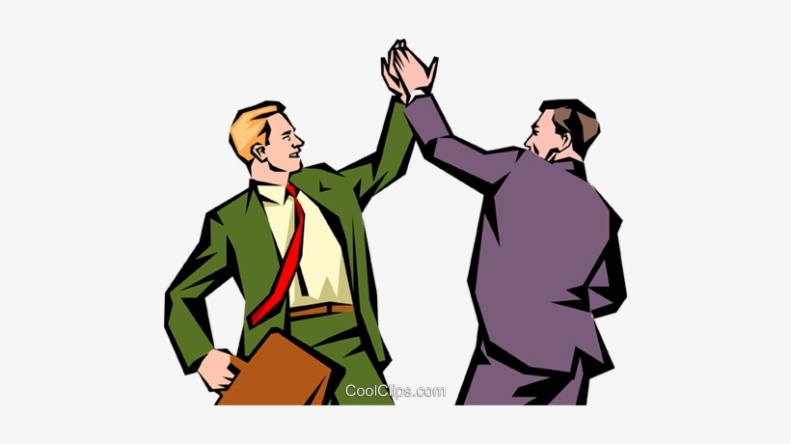 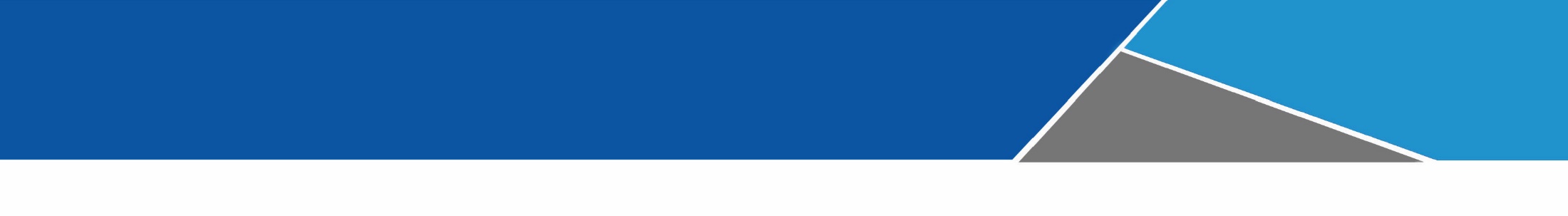 Bringing the Sales Home
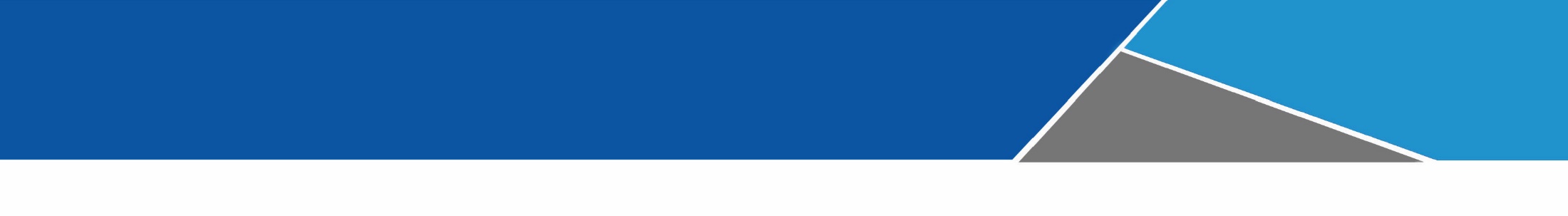 Bringing the Sales Home
NBP Books that offer an  ancillary package, GRL Website, Area9 or Publish 1st have been updated and are on the Third Solution Website.
		https://kendallhunt.com/thirdsolution

Provide the new adopter with the book’s KH Website Friendly URL to be included in the course syllabus – stressing eBook

Send Adoption Confirmation Letter to the bookstore to let them know about the adoption of the textbook

Confirm with the bookstore the course enrollment and/or quantity ordered
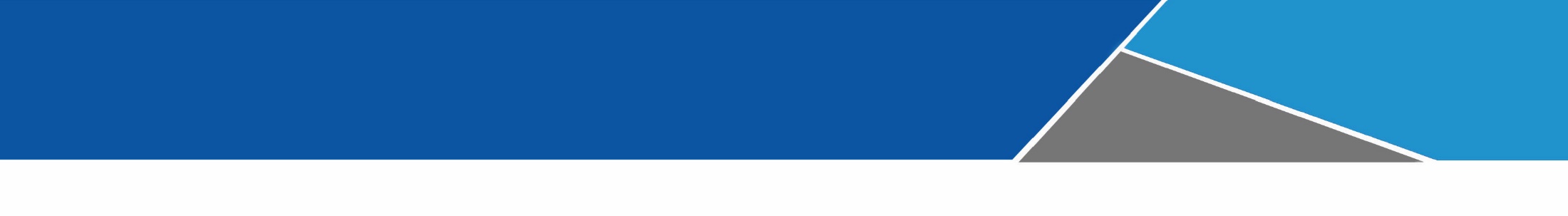 Bringing the Sales Home
CRM Notes & Tips
While working the lead, make sure the person is in CRM
If your records are not in CRM – they do not exist!
Record all notes and correspondence
Searching in CRM
Search the school, check the contacts for the title
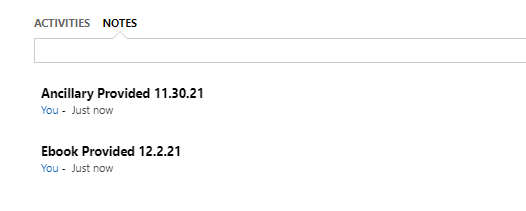 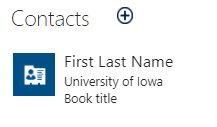 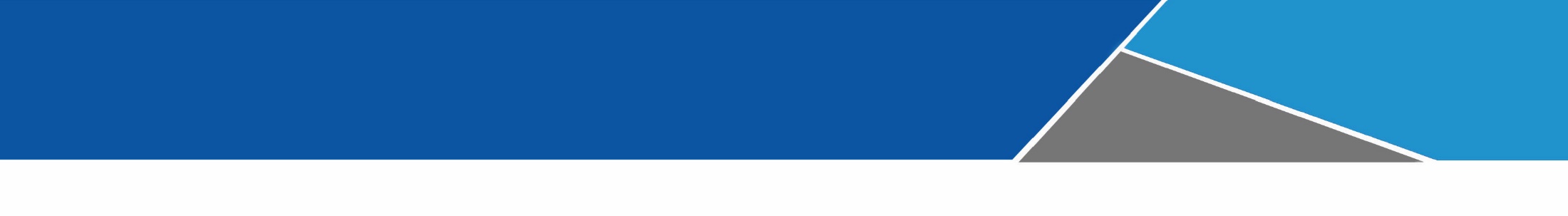 Bringing the Sales Home
Tracking sales dollars

Once the adoption confirmation letter is received, we will be seeking the bookstore order or looking for DTSS sales

We will contact you to assist us if no order can be found for additional follow-up
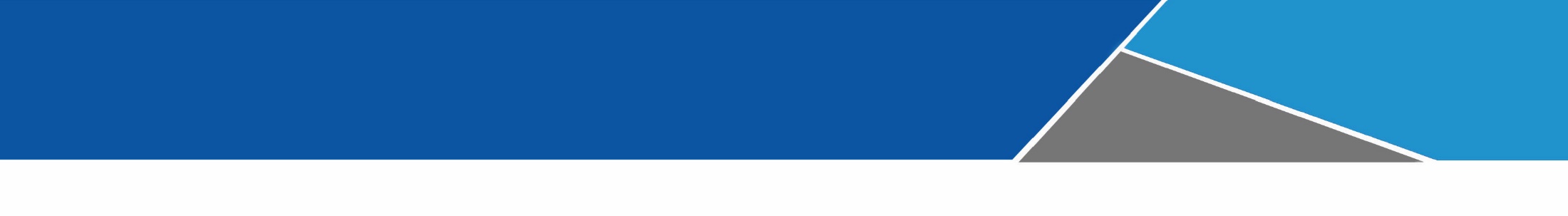 Bringing the Sales Home
Have a great sales year!
Remember: we are all rowing in the same direction!
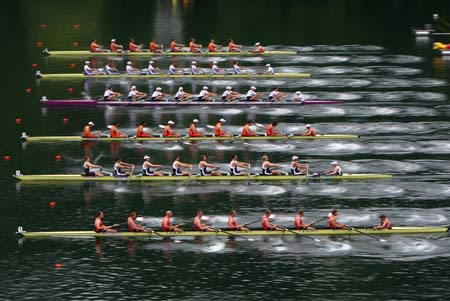 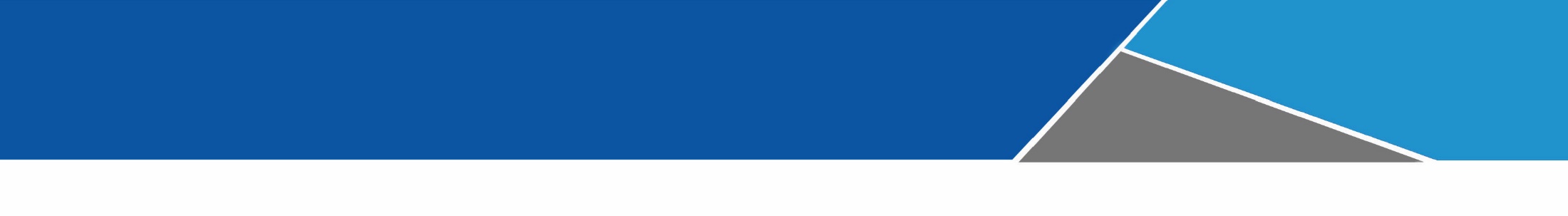 Field Adoptions
TOP PERFORMERS
ADOPTIONS CHAMPION: BETH SLAATS 20 ADOPTIONS
SECOND PLACE: TESSA DANIELS 13
THIRD PLACE: LINDSEY WYNNE 8

HONORABLE MENTION:
MARQUES JESSIE AND DANNY PINTO  6

IAN LAMOUREAUX, MELISSA LAVENZ, SEAN SKINNER AND SAM SMITH 5